Discover and Explore Heritage Data
Agenda
Introduction
VtWeb framework and HEDAVI
Heritage data
Third party missions
Copernicus data
HEDAVI Explorer
Presentation
POF-ML
HEDAVI Discover
Synthesis mode
Stories
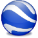 KMLKMZ
VtWeb platform and HEDAVI
VisioTerra
collections
Landsat, ASTER…
meteo., climate
NASA
MODIS
NOAAoceano.
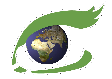 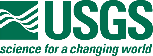 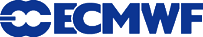 Copernicus services
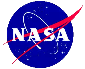 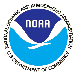 www.visioterra.fr/?VtWeb
global / free data
data retrieval / data mining
satellites / meteo / Geol. / hydro./ alti./ LULC / populations…
Near Real-Time access
automated processing
collaborative infrastructure(s) 
2D webmapping / 3D virtual globe
on user’s area of interest
archives to analyse changes
value-added geoservices, recurring monitoring, alarms…
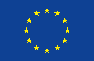 maps
Sentinels,
Envisat, ERS…
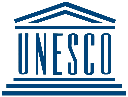 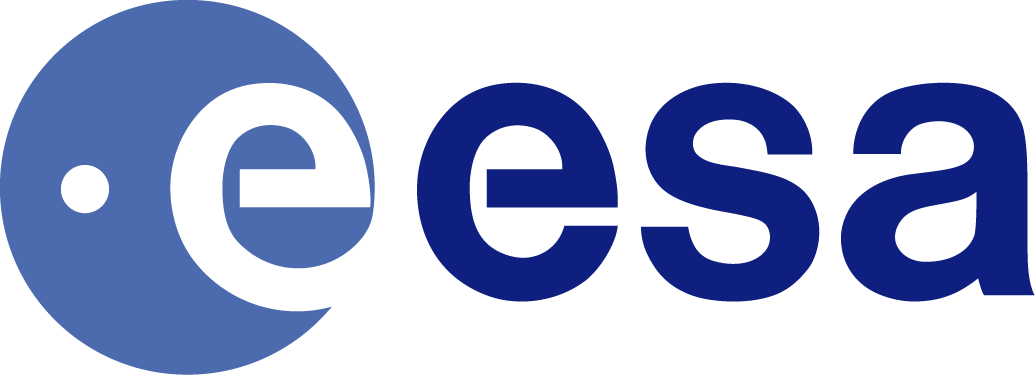 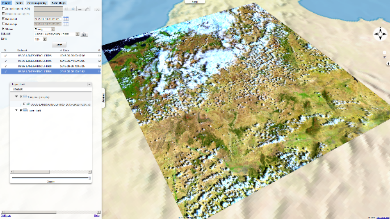   
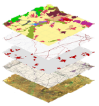 GeoTIFF, WMTS
 G.I.S.
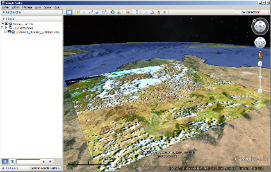 3
VtWeb platform and HEDAVI
hedavi.esa.int
Based on the VtWeb framework
Explorer and Discover
ESA Heritage data
ESA Third party missions data
Copernicus data
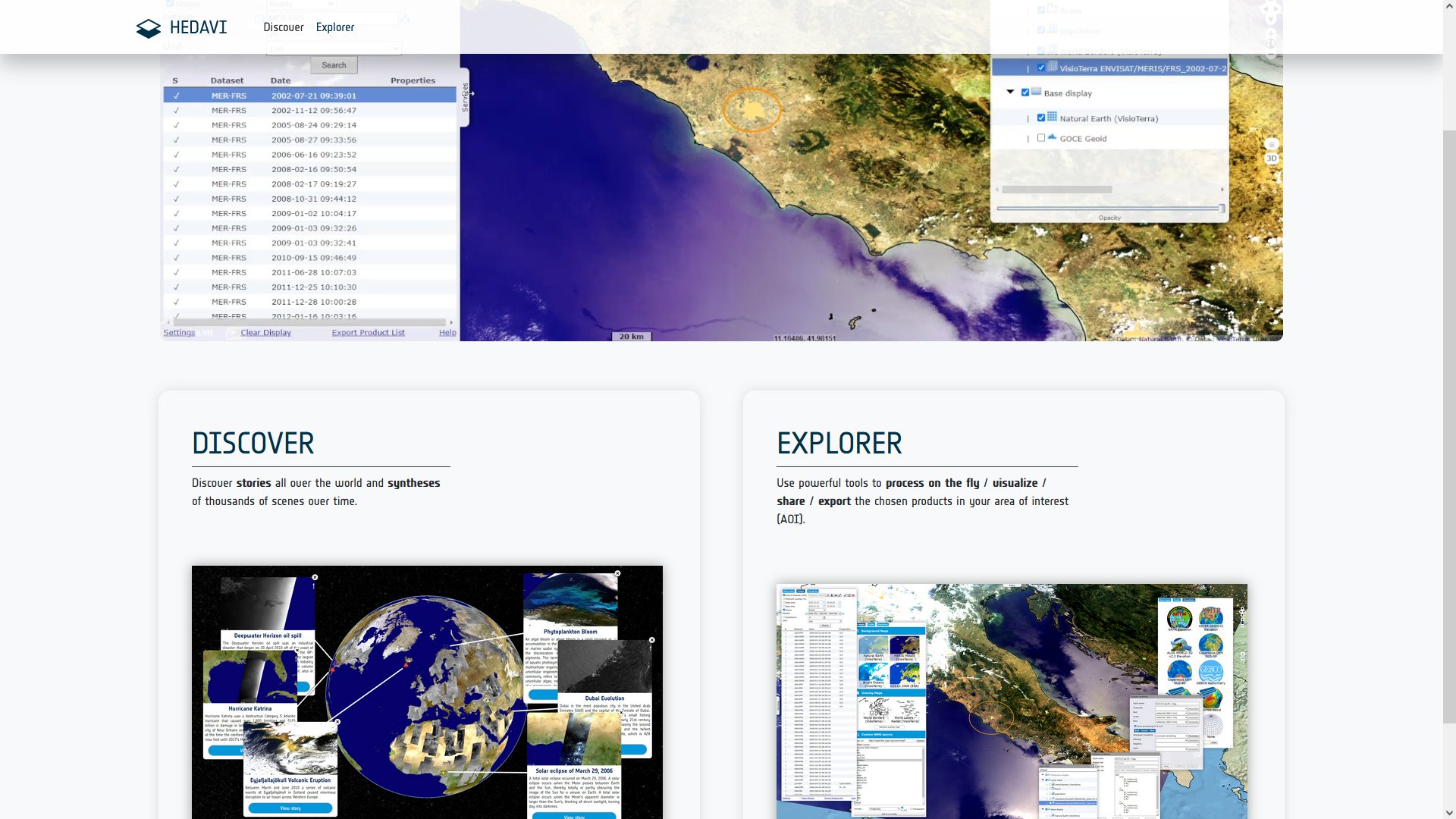 Heritage data
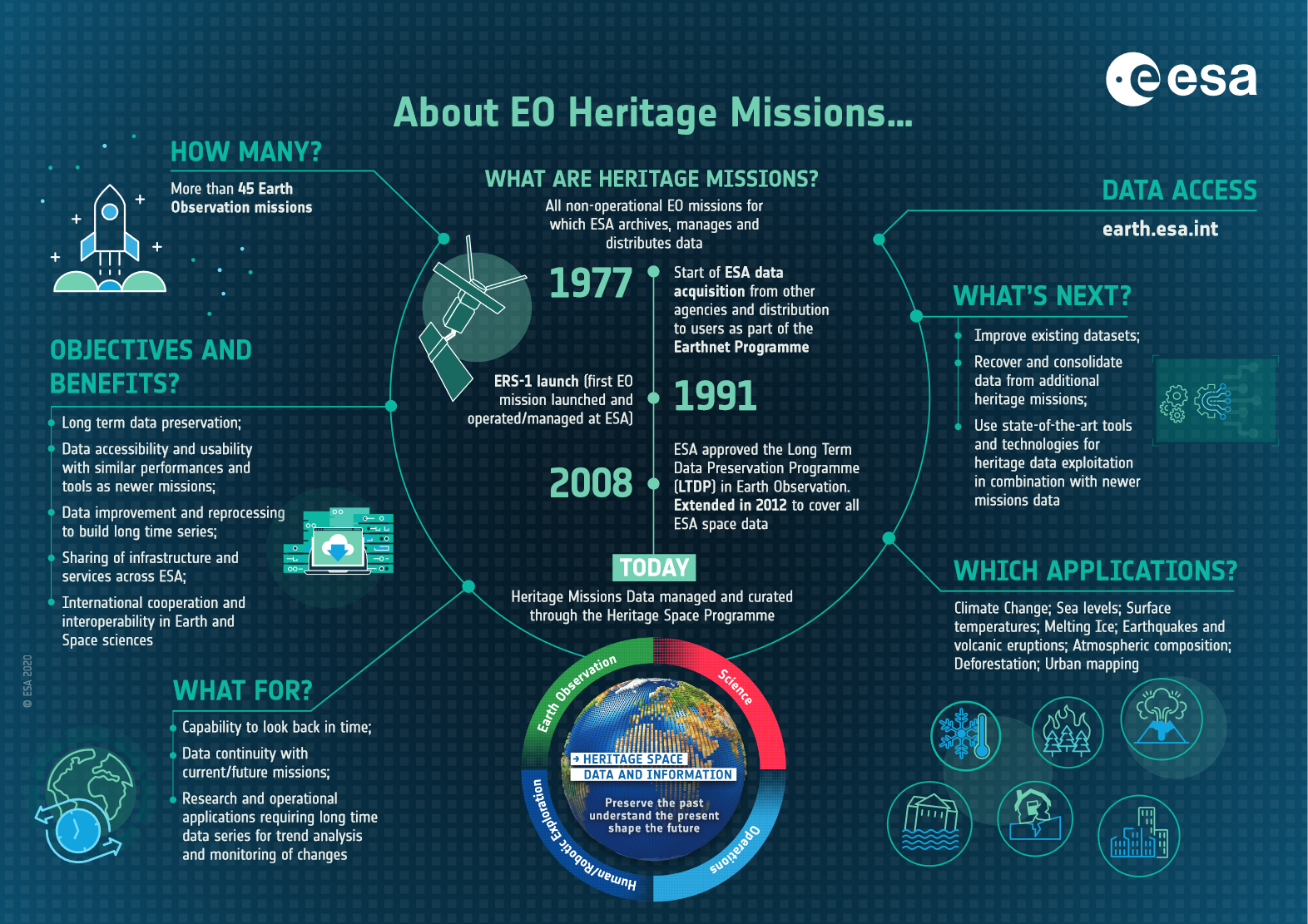 ERS (1991 > 2011)
	SAR
		IMM	  349 803 products
		IMP	2 371 719 products

ENVISAT (2003 > 2012)
	ASAR
		APM	   23 889 products
		APP	  125 809 products
		IMM	  115 868 products
		IMP	  874 662 products
		WSM	  199 277 products
	MERIS
		FRS	   88 322 products
		RR	   49 476 products
Third party missions
ALOS (2008 > 2011)
	AVNIR-2/L1C	  401 015 products
	PALSAR		
		FBD	  226 484 products
		FBS	  305 885 products
		PLR	   93 533 products
		WB1	   76 665 products

LANDSAT-5 (1984 > 2011)
	TM		  776 423 products

LANDSAT-7 (1999 > 2003)
	ETM		   89 521 products
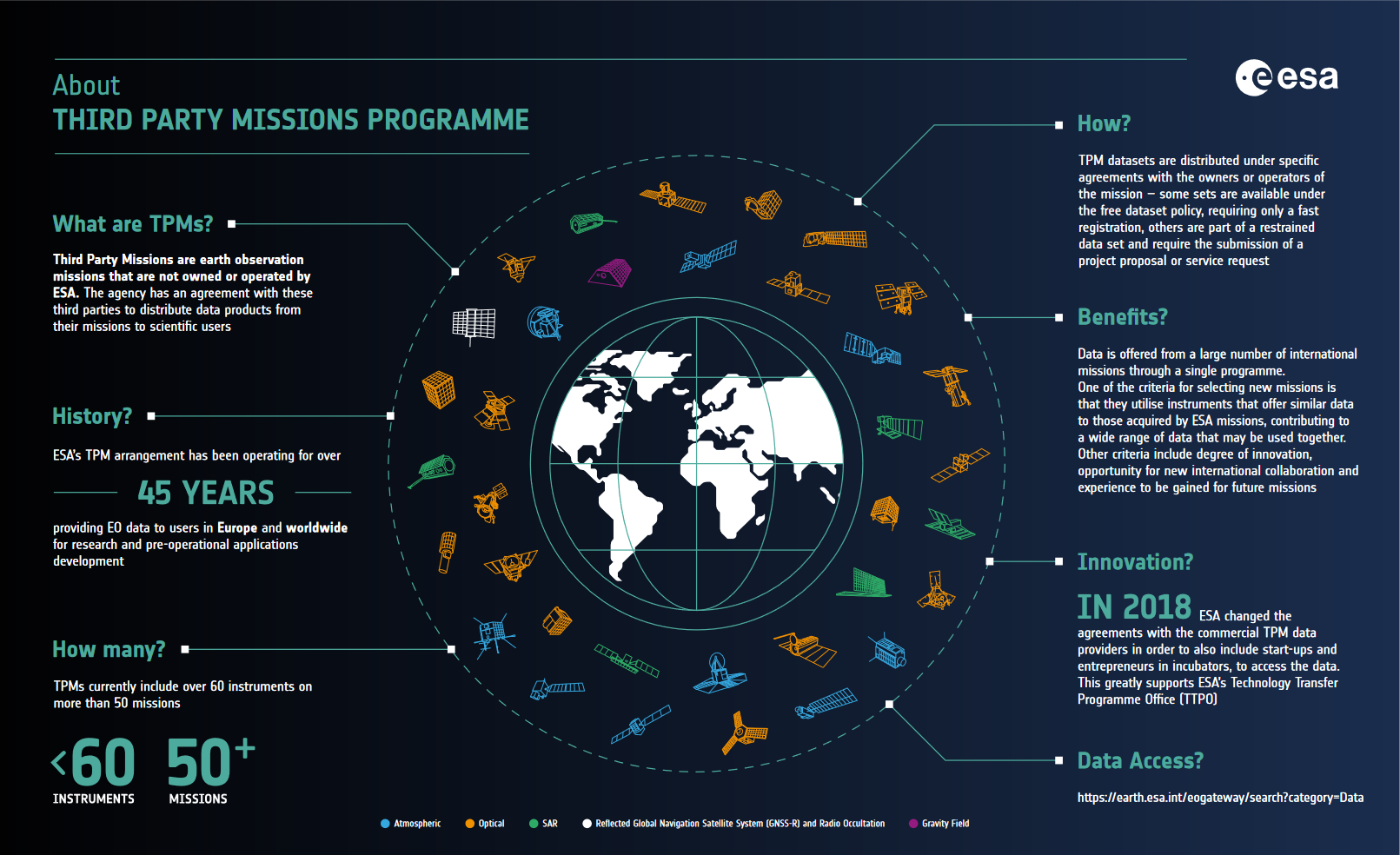 Copernicus data
Sentinel-1A/B (2014 > now)
	CSAR EW / IW / SM

Sentinel-3A/B	(2016 > now)
	OLCI FR / RR
	SLSTR RBT

COP-DEM
	GLO-30
	GLO-90
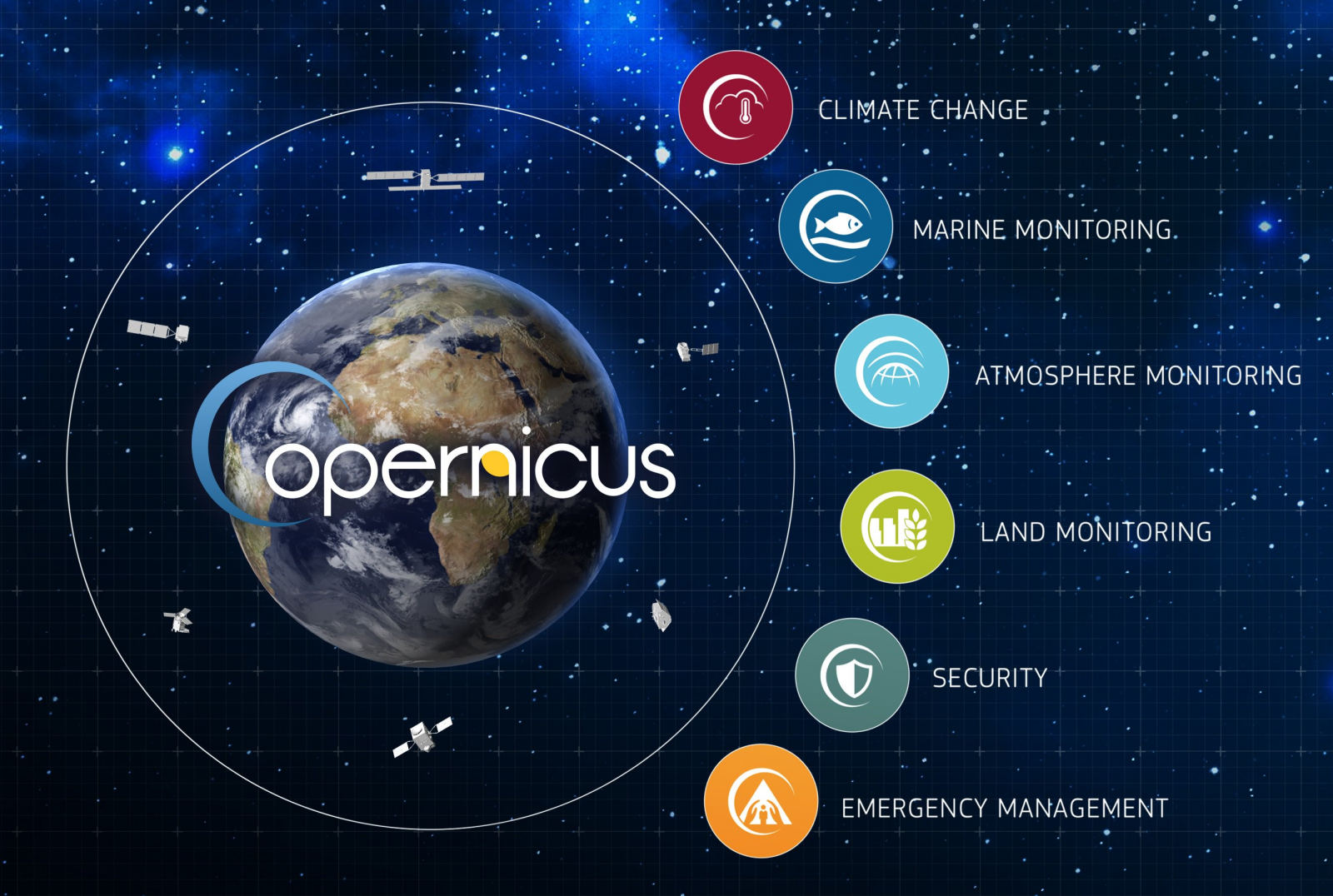 HEDAVI - Explorer
hedavi.esa.int/explorer/
Catalogue
2D/3D display area
Base maps
Elevations
Export GeoTIFF,PNG,JPG
Export KML,KMZ
Export WMTS,WCS
Processing On-the-Fly
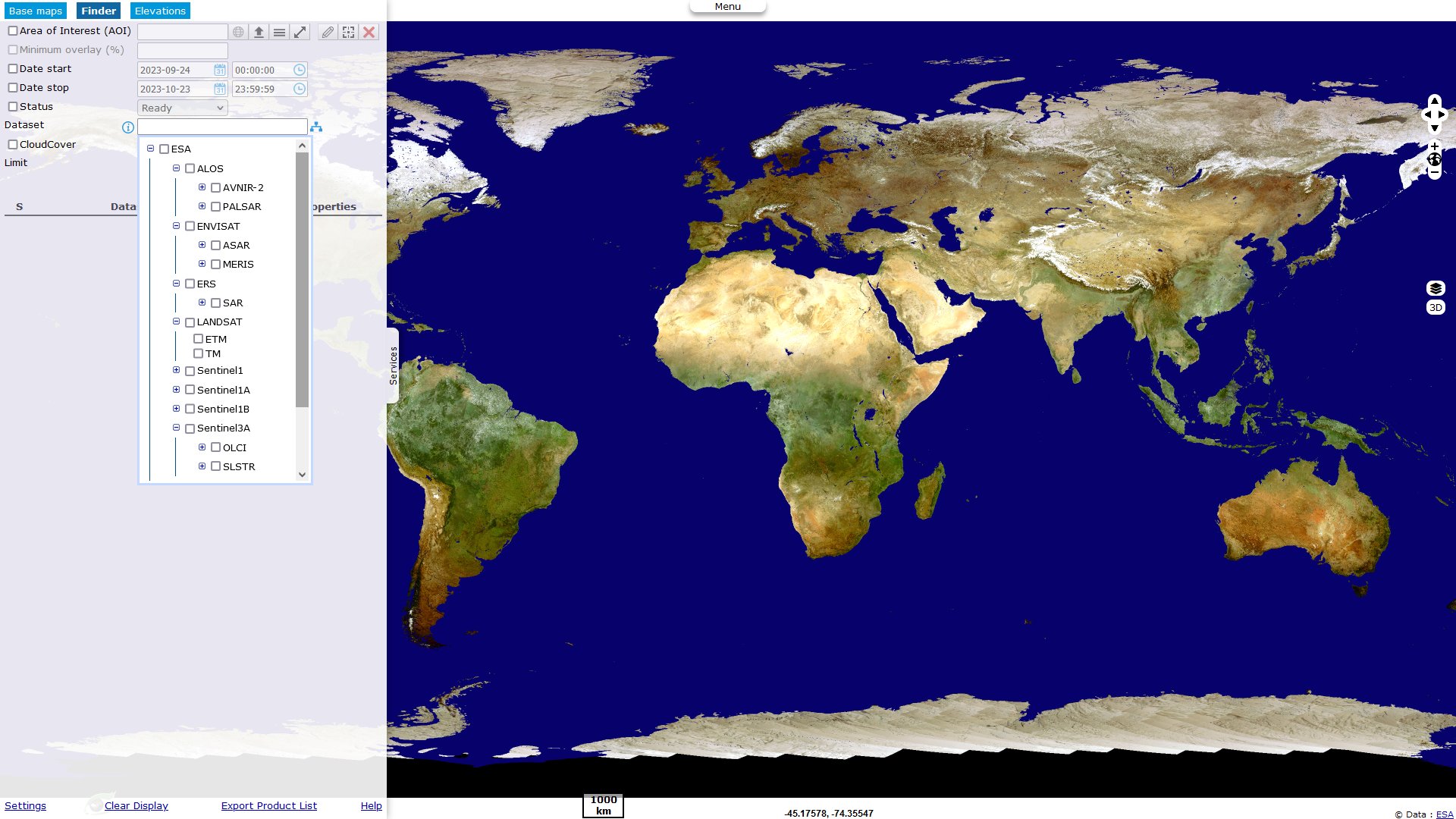 HEDAVI - Explorer
Hyperlook: rich URL describing a layer stack and the POF-ML script of each layer https://visioterra.org/VtWeb/hyperlook/13ed0cd072bb41d38ce69829fbd4d287 
POF-ML: Processing-On-the-Fly Macro-Language
PU: Processing Unit
Interactive mode
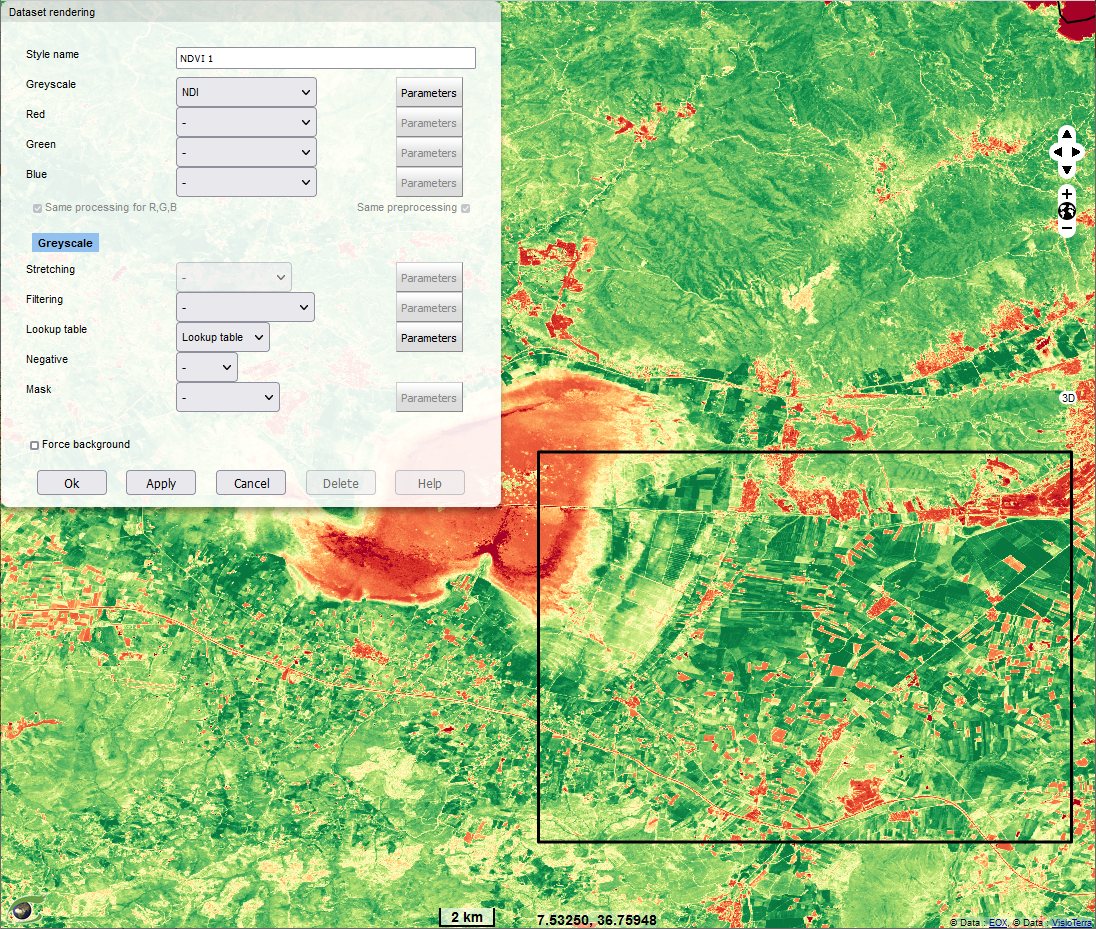 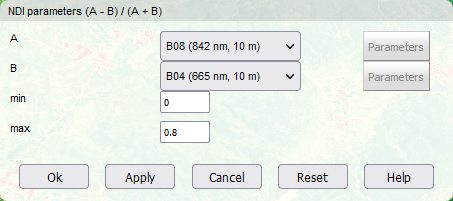 POF-ML edition mode
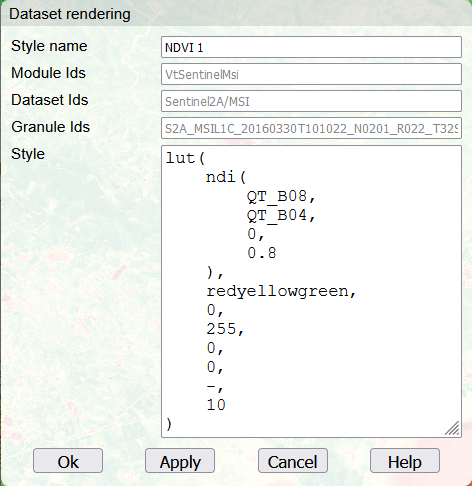 WCSODC
computation PU
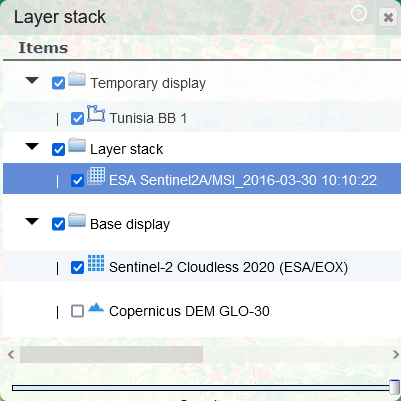 RenderingPU
WMTS
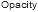 HEDAVI - Explorer
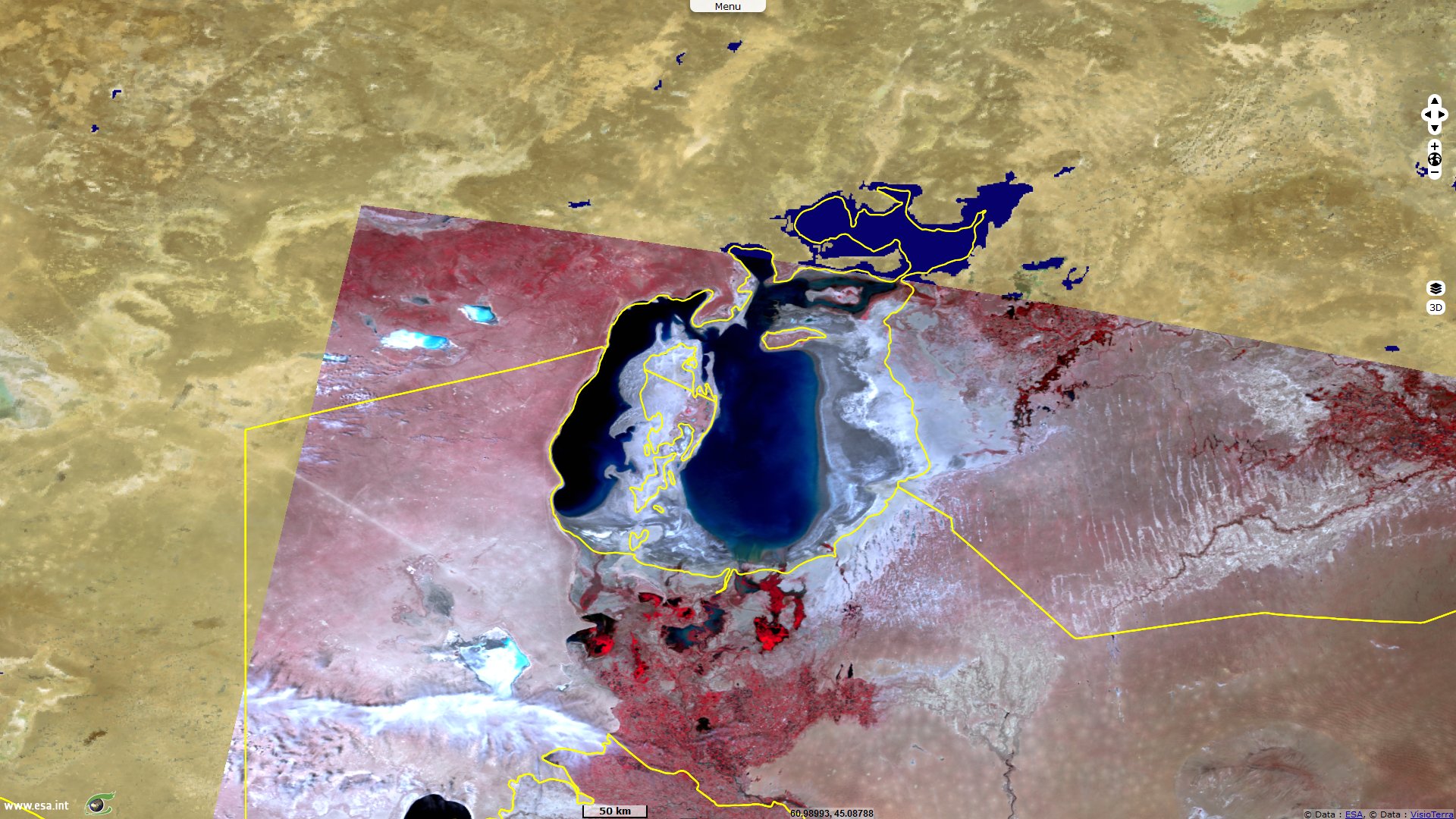 ENVISAT/MERIS/FRS - 2003/06/17 - Composite M13,M07,M05 (865nm, 665nm, 560nm)
http://hedavi.esa.int/explorer/hyperlook/b12a31d690304547b5ababd40c77df9c
HEDAVI - Explorer
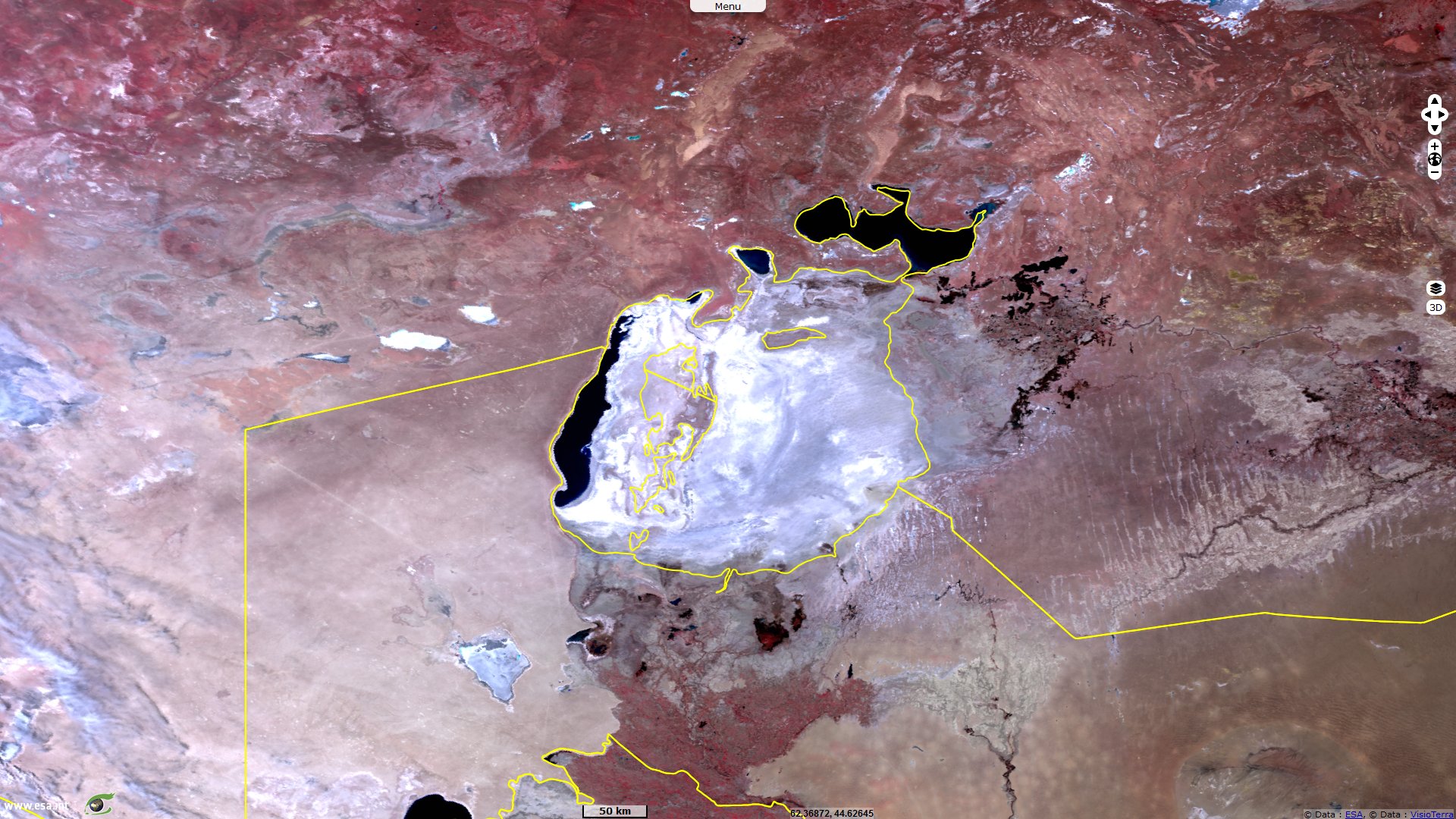 Sentinel-3A/SLSTR/RBT - 2023/05/01 - Composite S3N,S2N,S1N (865nm, 659nm, 555nm)
http://hedavi.esa.int/explorer/hyperlook/0d33cba13e7a4bd283da79a87eaf10c3
HEDAVI - Explorer
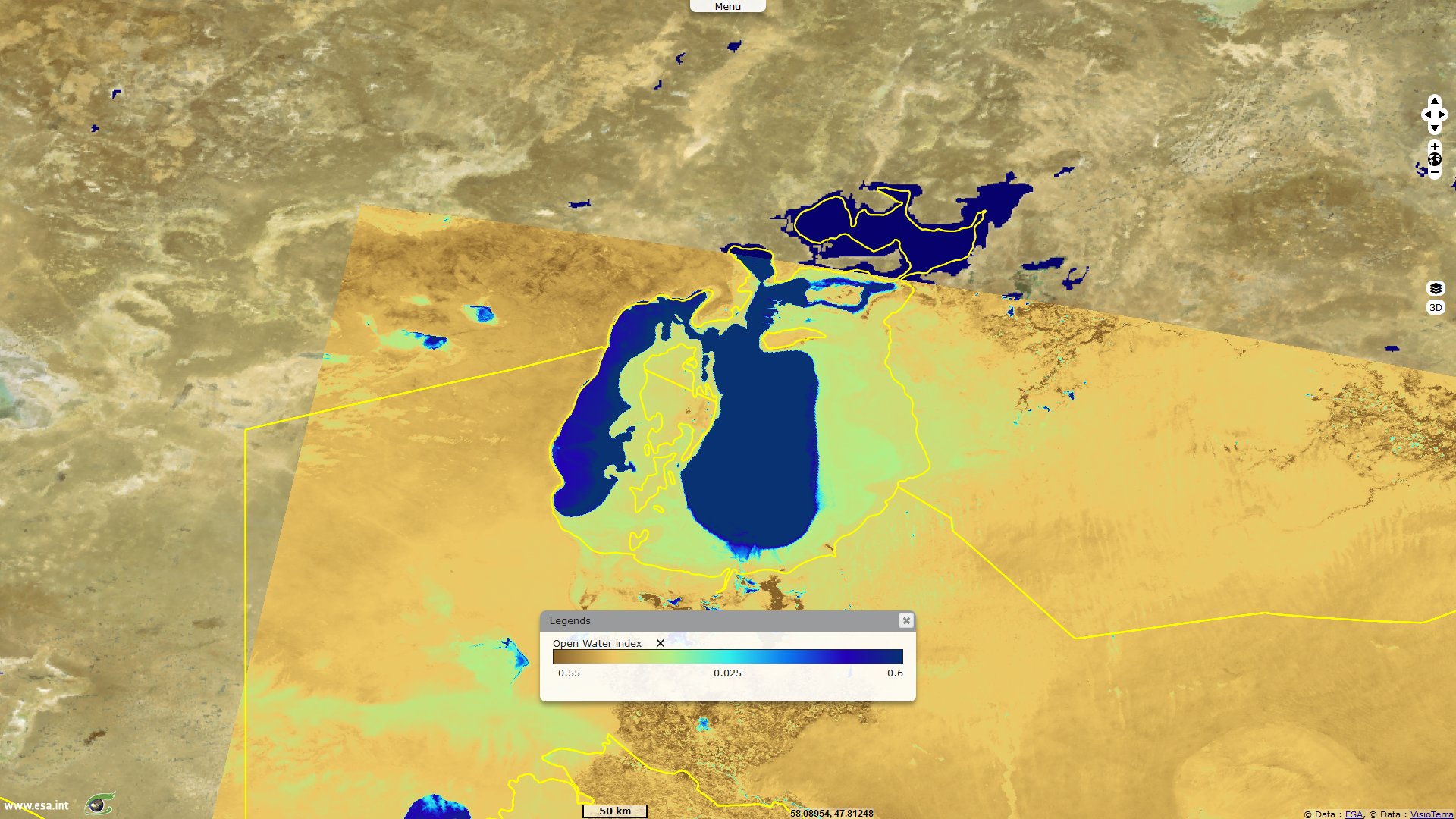 ENVISAT/MERIS/FRS - 2003/06/17 - Open Water Index ((M05 - M13) / (M05 + M13))
http://hedavi.esa.int/explorer/hyperlook/89234530ed9c4cf68d6643051ad7ab94
HEDAVI - Explorer
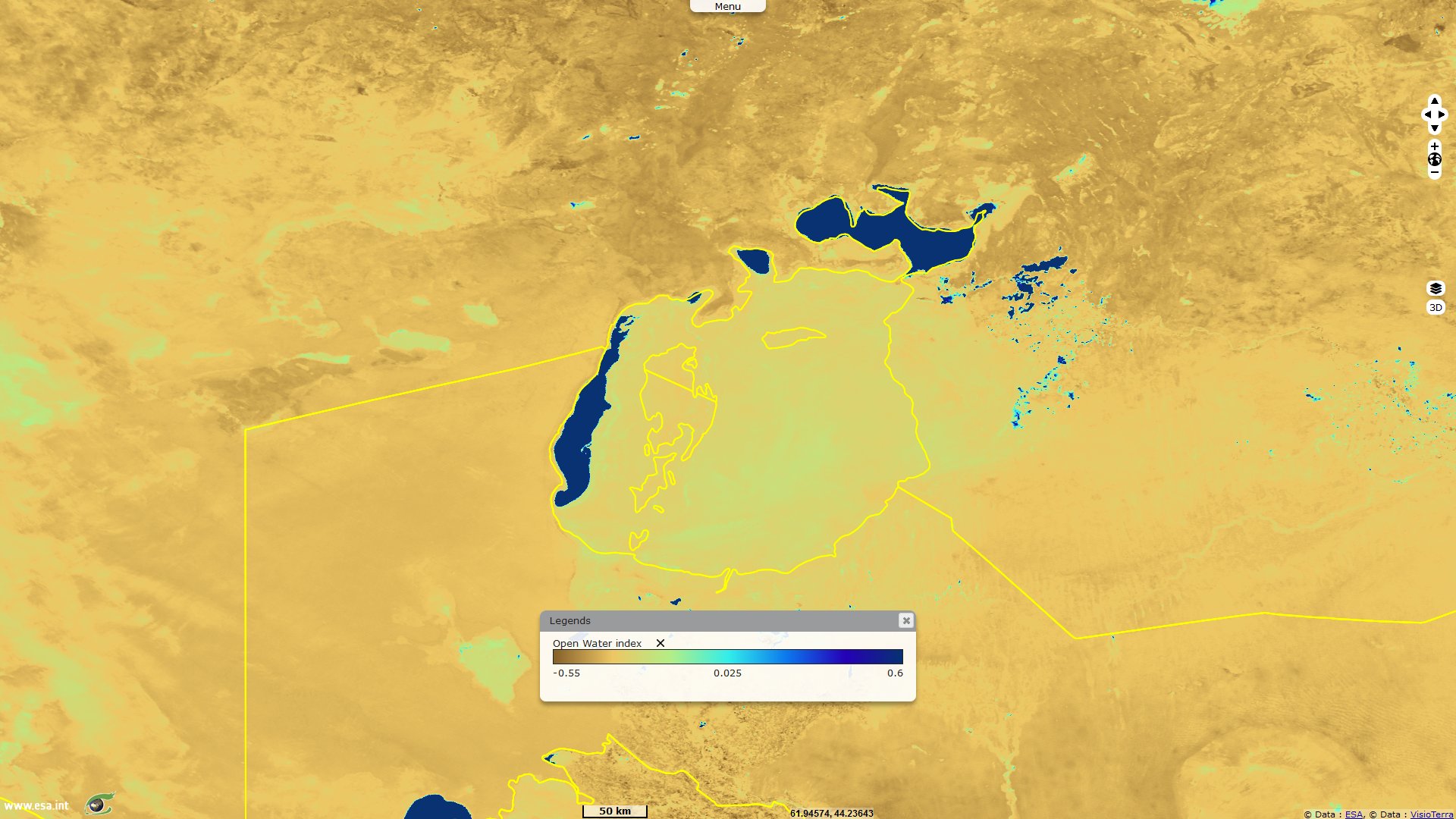 Sentinel-3A/SLSTR/RBT - 2023/05/01 - Open Water Index ((S1N - S3N) / (S1N + S3N))
http://hedavi.esa.int/explorer/hyperlook/bb023d20b8fb4d81bd7618e932cf30cd
Processing units of POF-ML v1.0
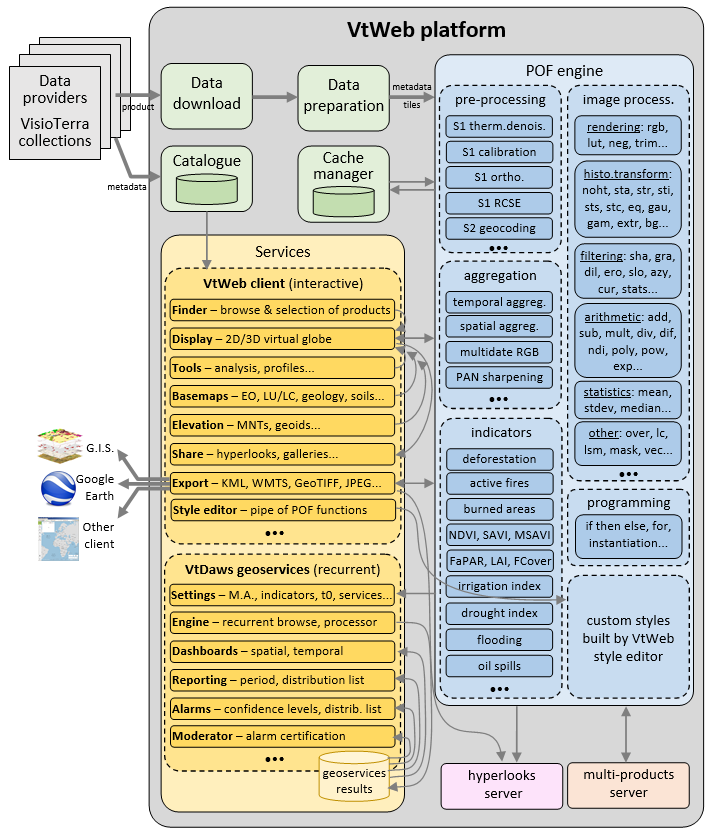 Pre-processing
Orthorectifications
Geocoding
Calibrations…
Aggregations
Temporal
Spatial…
Image processing
Global radiometry transforms
Filtering
Arithmetic
Rendering…
Indicators
Pixel based
Combined…
14
HEDAVI - Discover
hedavi.esa.int/discover/
User friendly interface
2D/3D display area
Synthesis mode
Stories mode
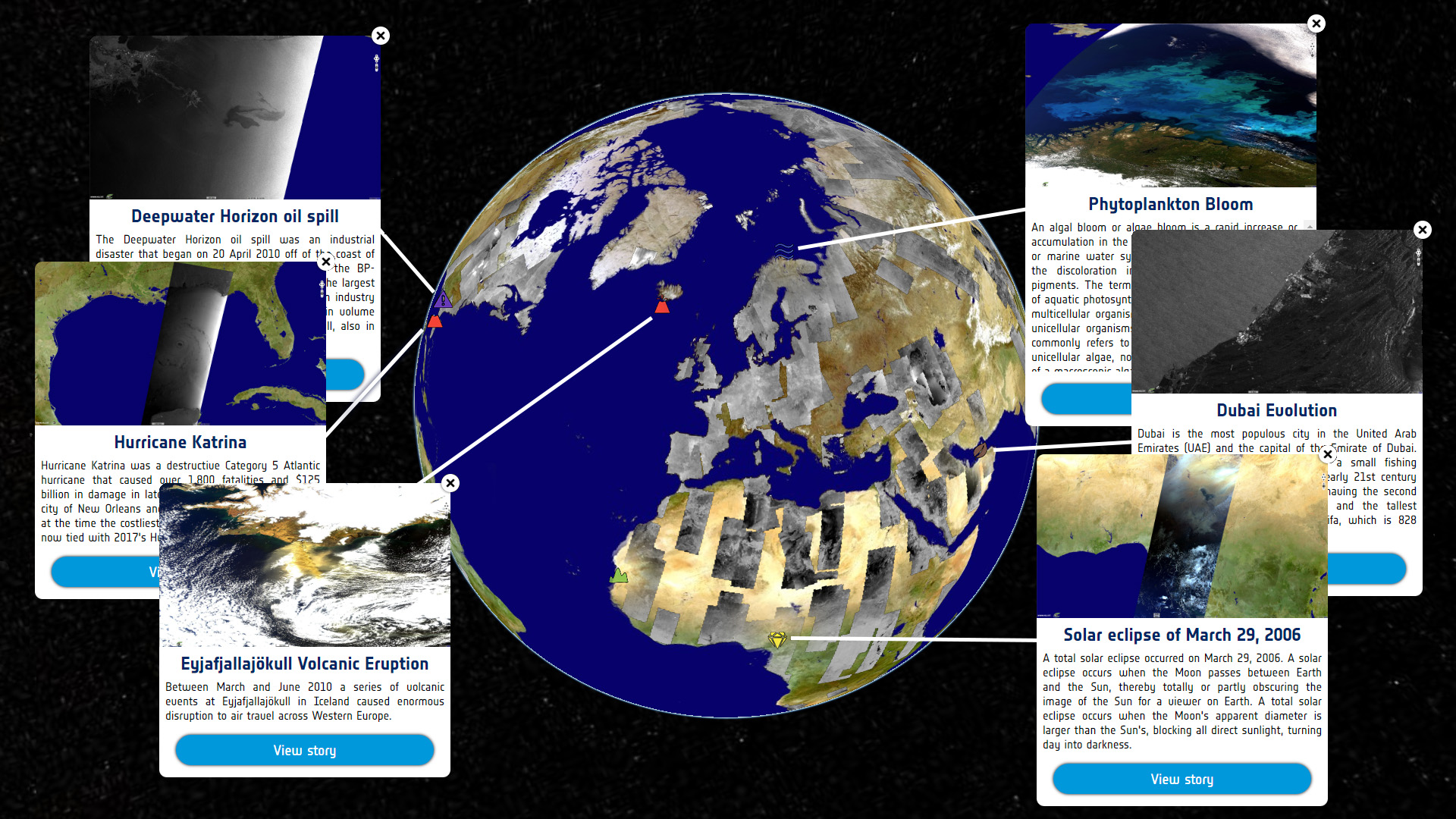 HEDAVI - Synthesis
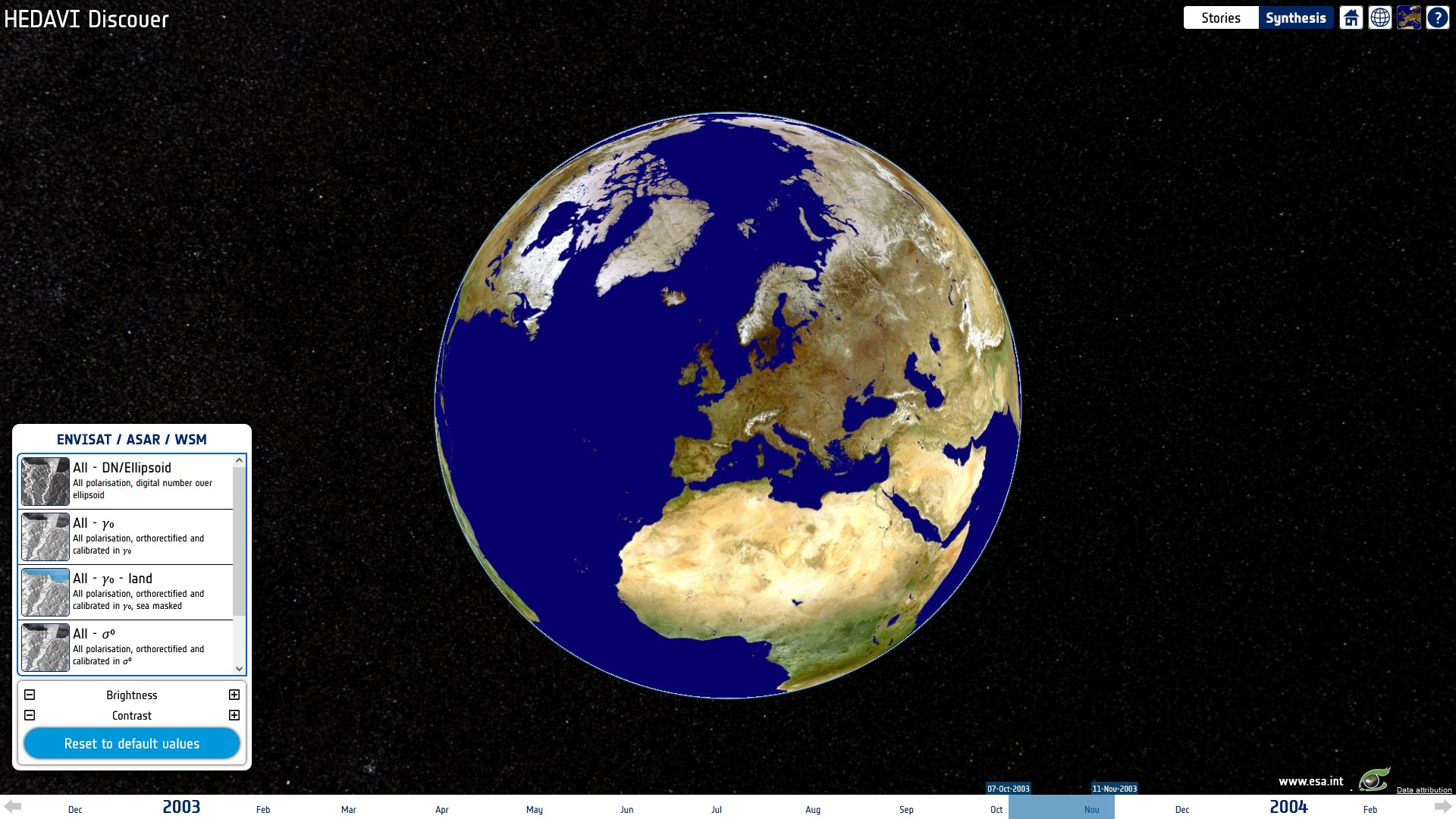 HEDAVI - Synthesis
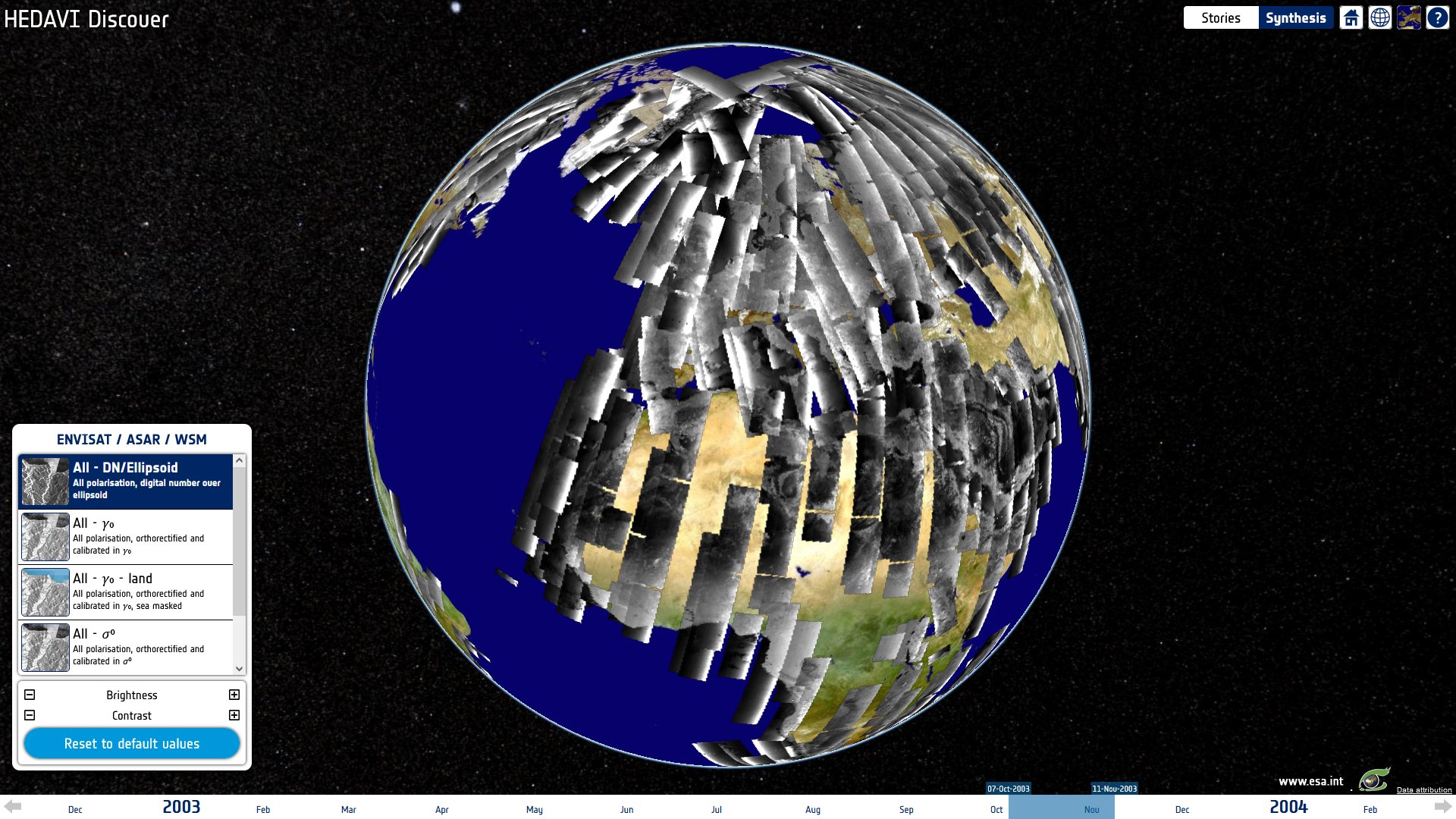 Display up to 35 days
 ~2800 products at once
 Zoom up to native res.
HEDAVI - Synthesis
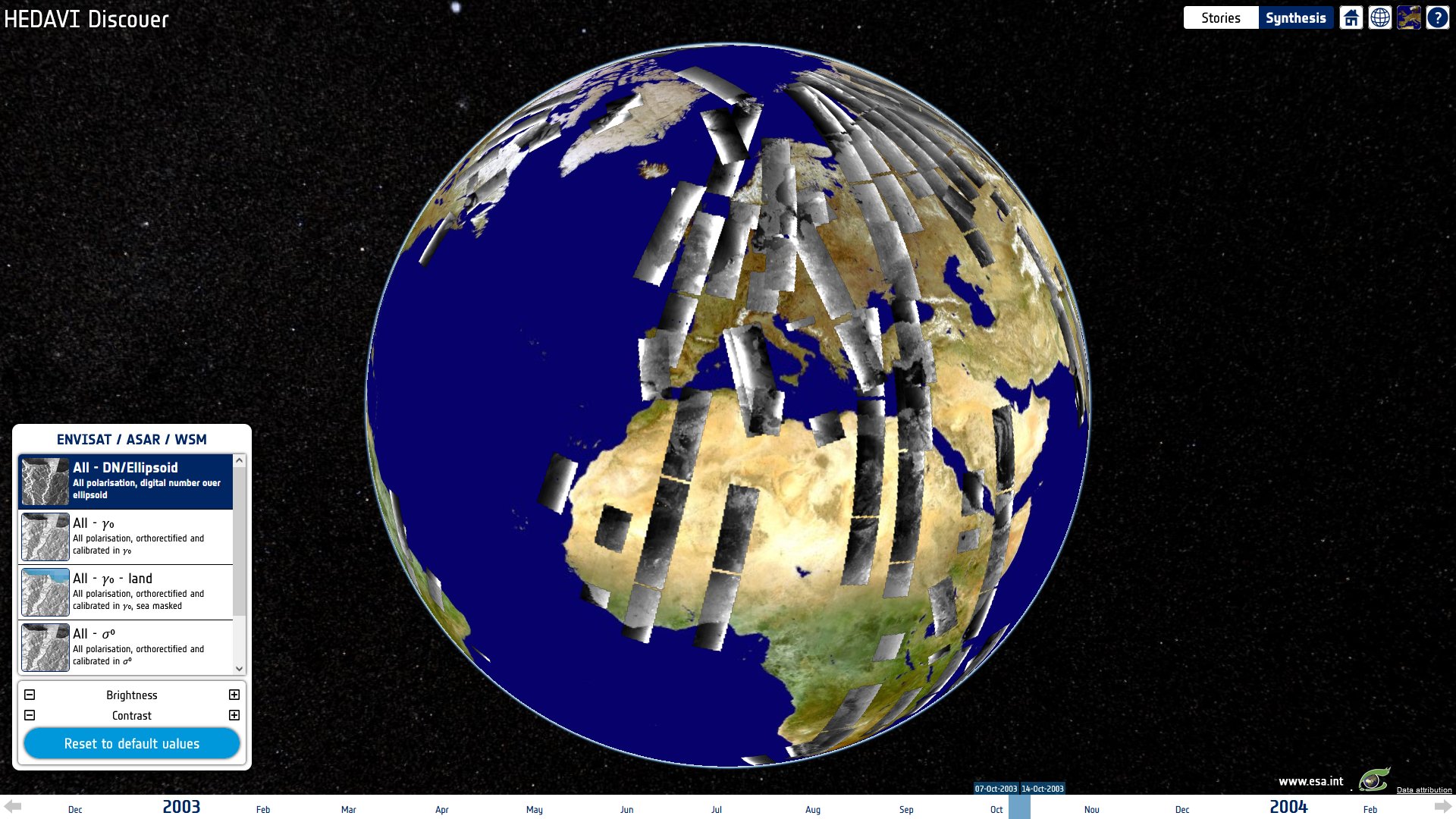 ~34TB of ENVISAT/ASAR/WSM products (native format .N1)
 ~10TB of sub-res. raster
 ~20GB of database with metadata, low res. raster and spatial index
HEDAVI - Synthesis
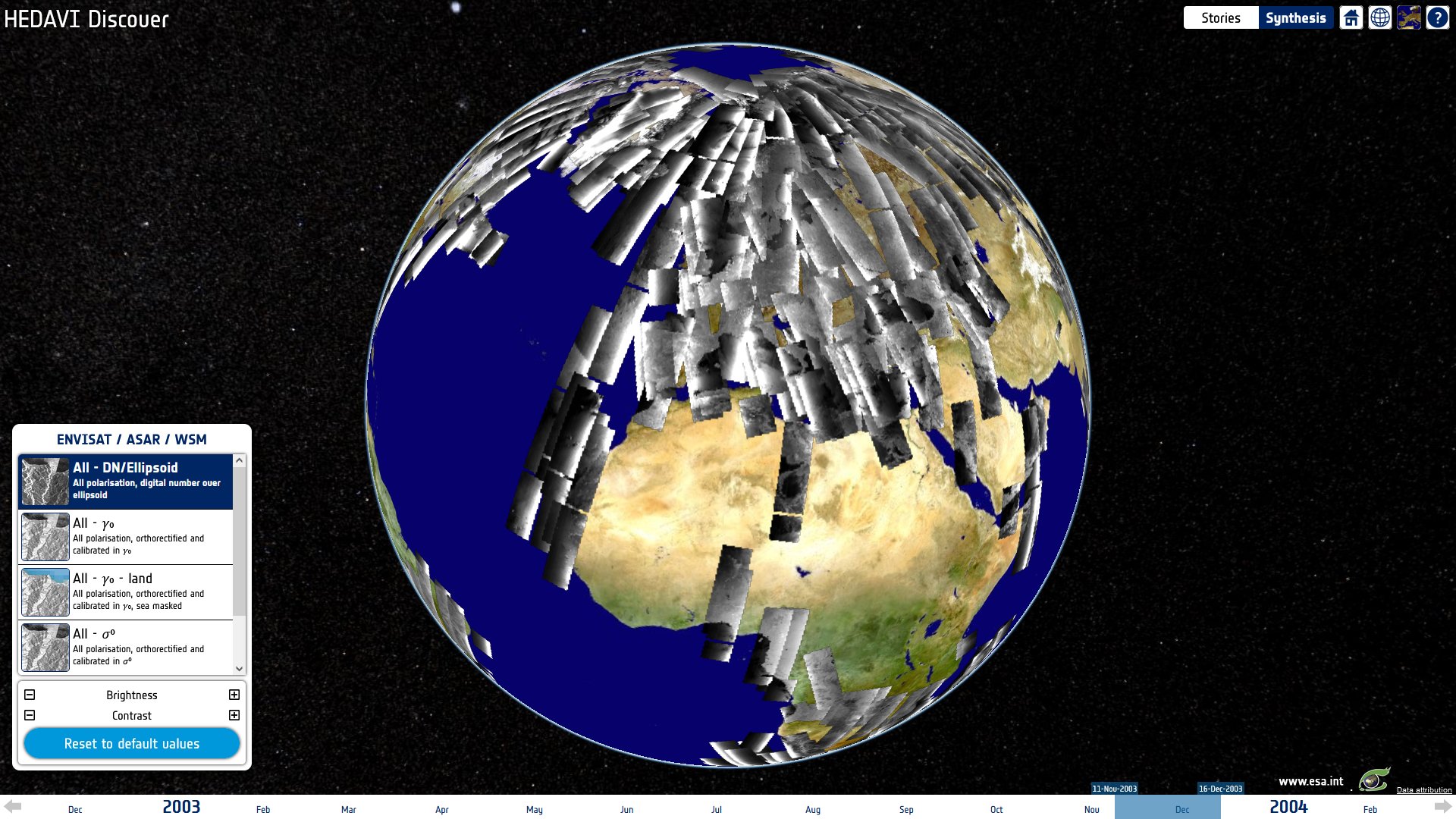 HEDAVI - Synthesis
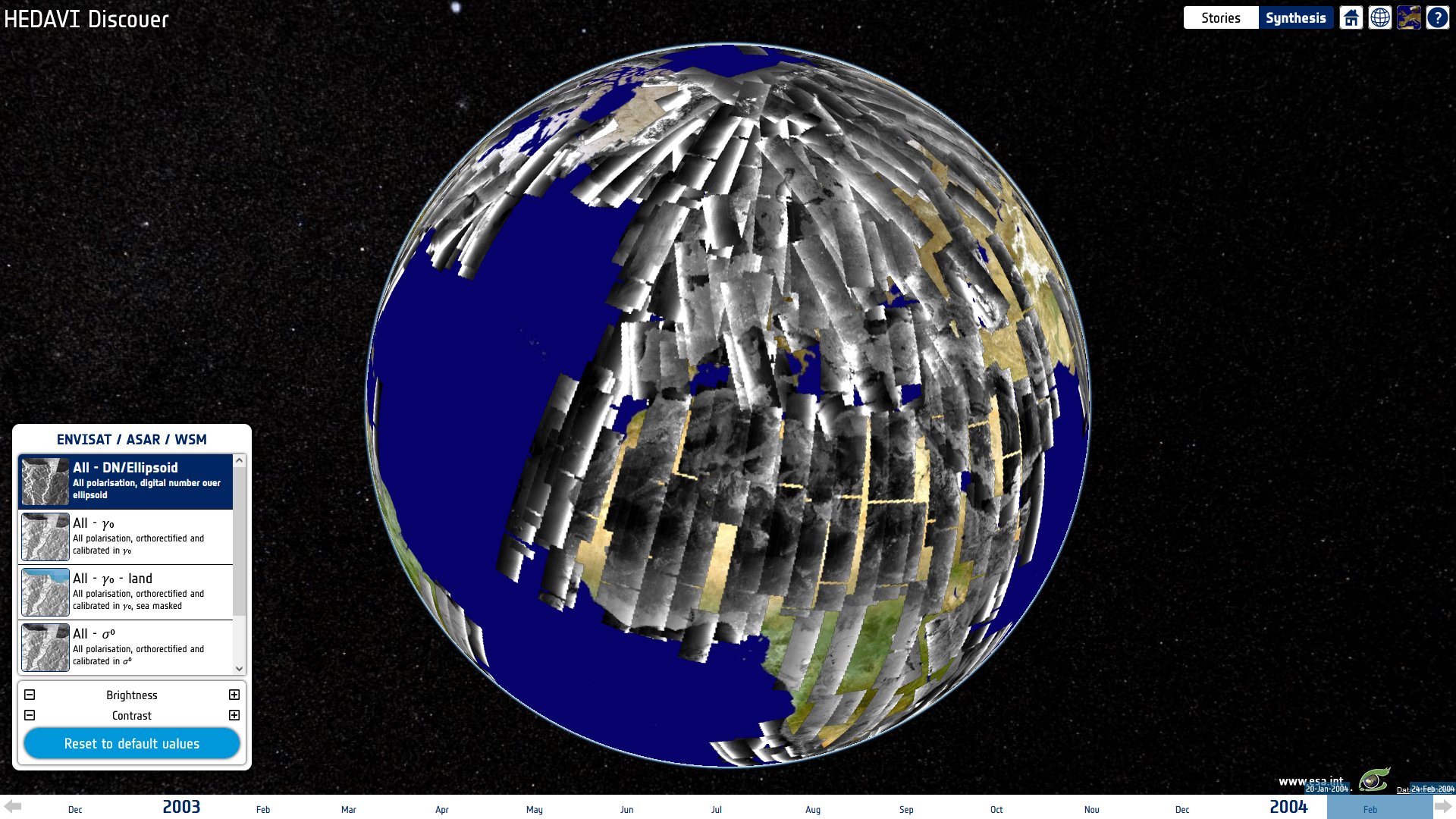 HEDAVI - Synthesis
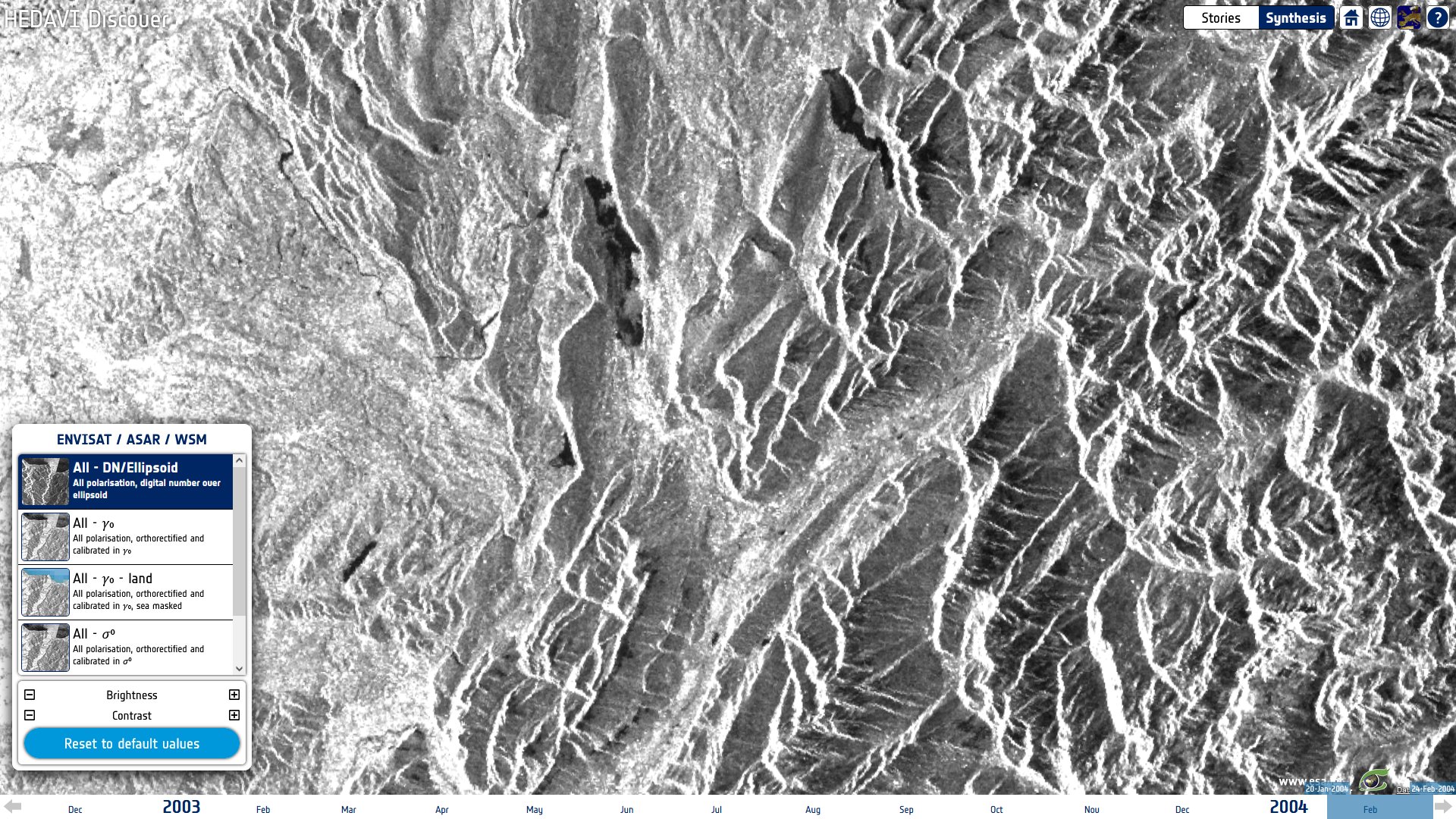 str(
 syn(
  dataset=WSM,
  dStart=20091103,
  dStop=20091208,
  ortho=false
 ),
 250,2500
)
HEDAVI - Synthesis
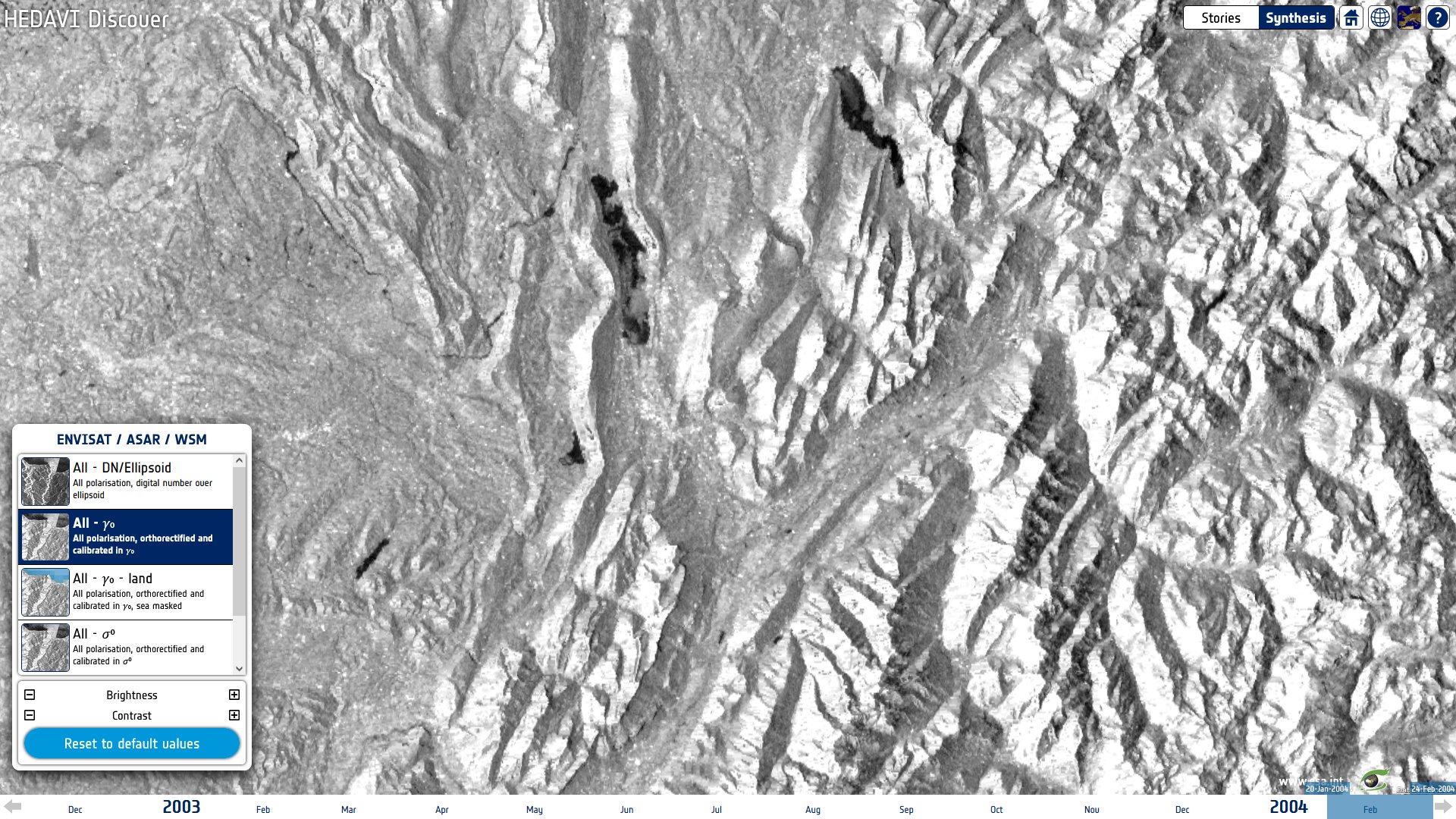 str(
 syn(
  dataset=WSM,
  dStart=20091103,
  dStop=20091208,
  ortho=true,
  cal=g0,
 ),
 -20,0
)
HEDAVI - Synthesis
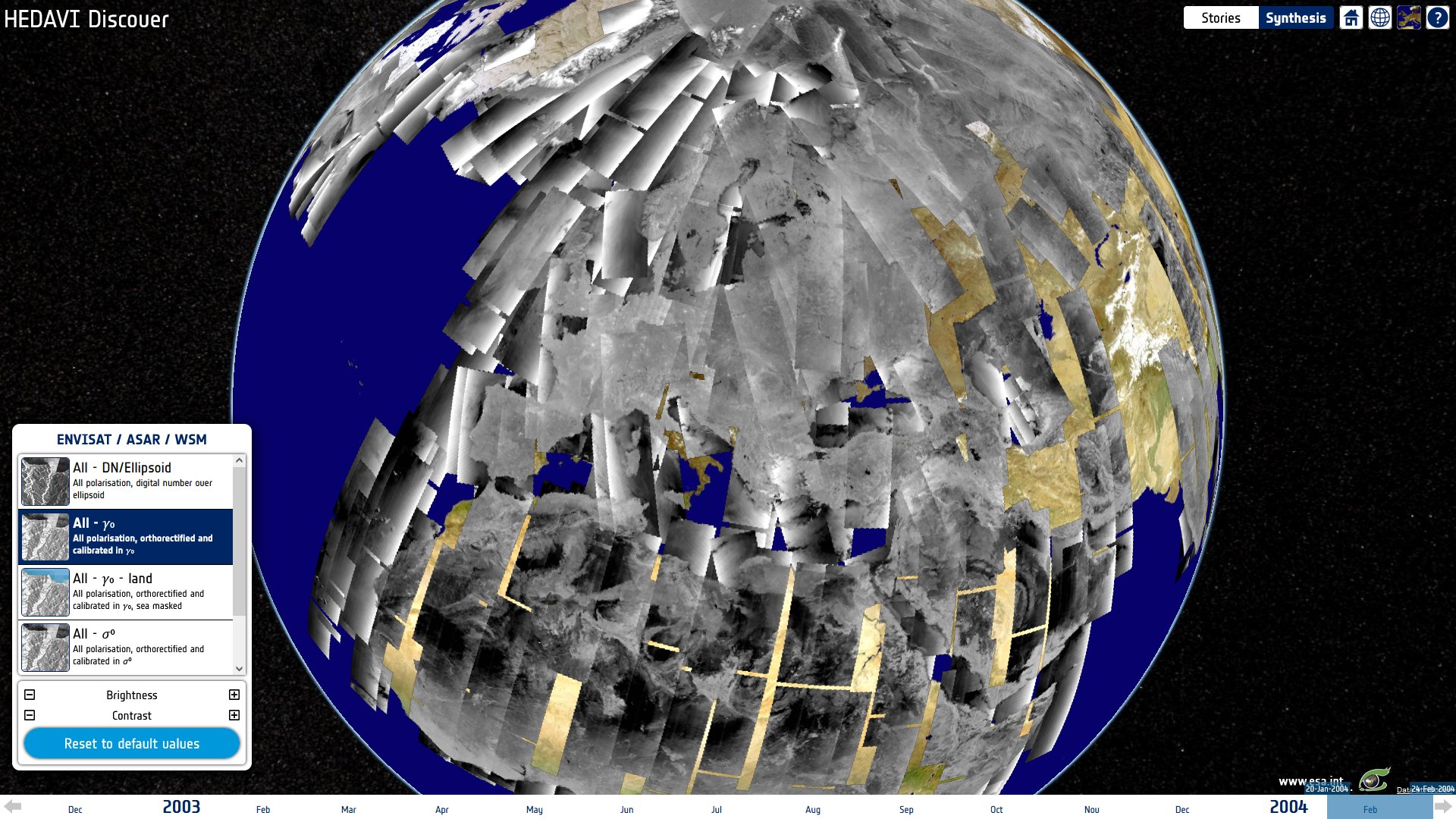 str(
 syn(
  dataset=WSM,
  dStart=20091103,
  dStop=20091208,
  ortho=true,
  cal=g0,
 ),
 -20,0
)
HEDAVI - Synthesis
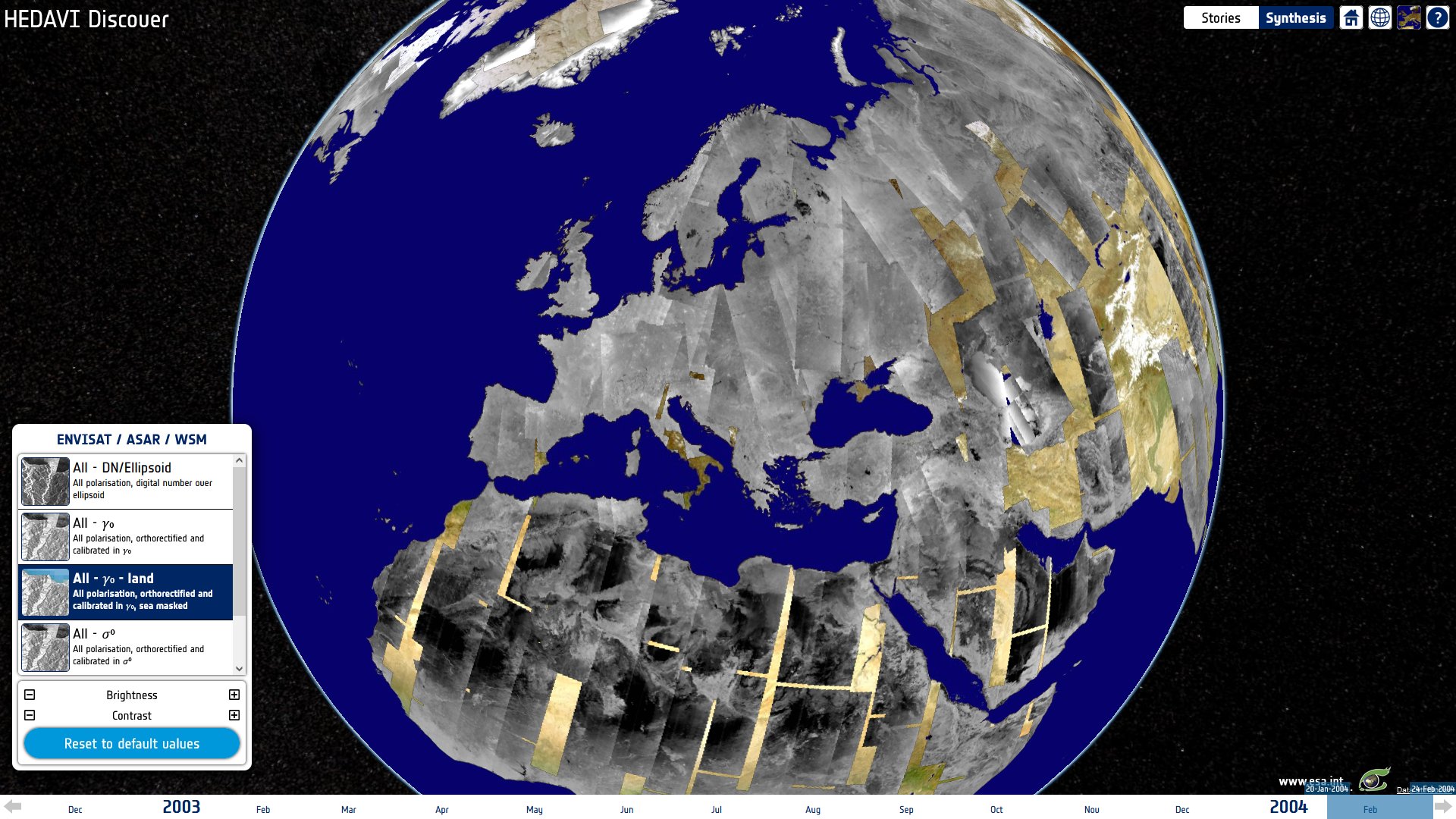 str(
 lsm(
  syn(
   dataset=WSM,
   dStart=20091103,
   dStop=20091208,
   ortho=true,
   cal=g0,
  ),
  clsm30,sea
 ),
 -20,0
)
HEDAVI - Stories
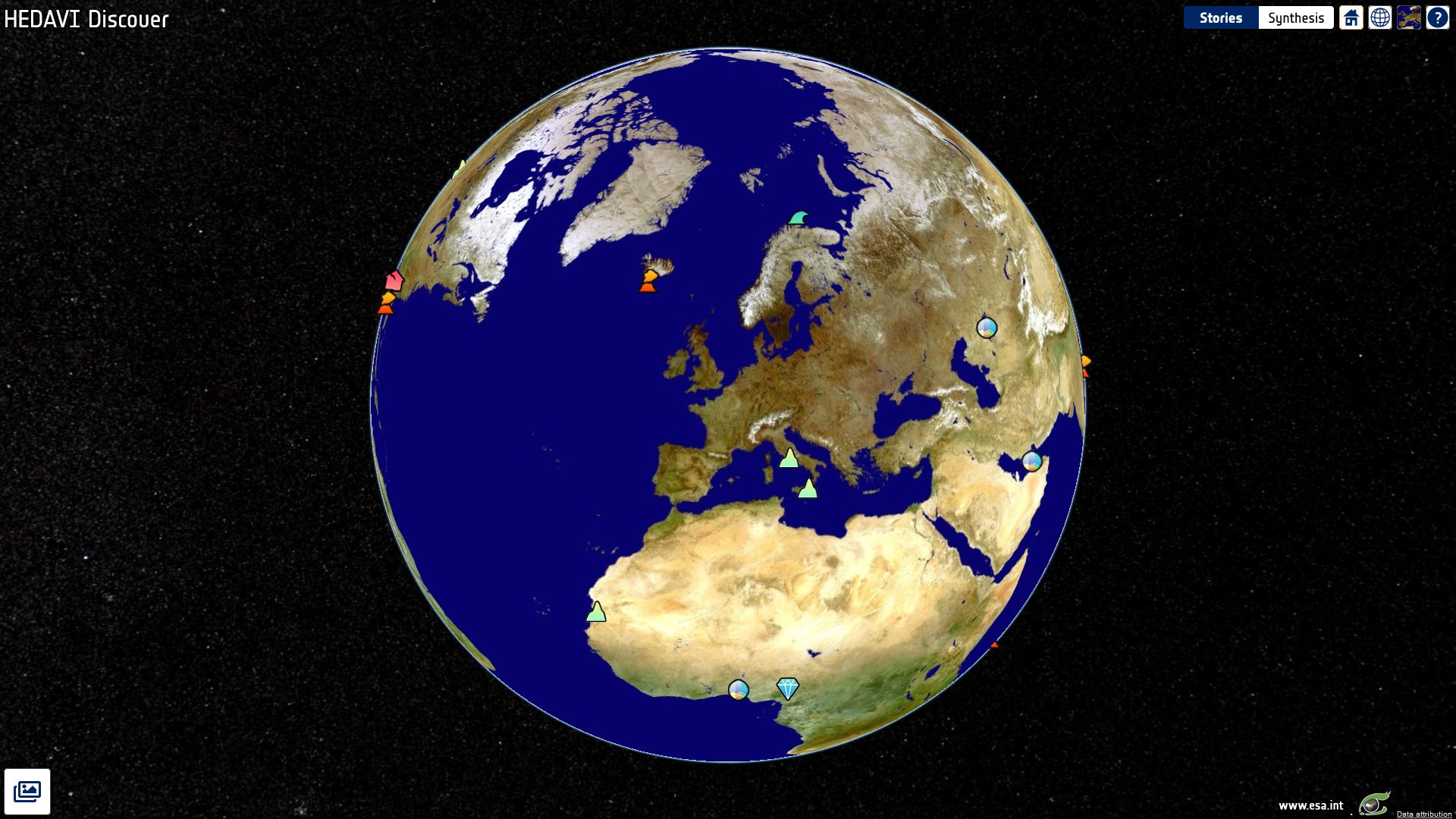 HEDAVI - Stories
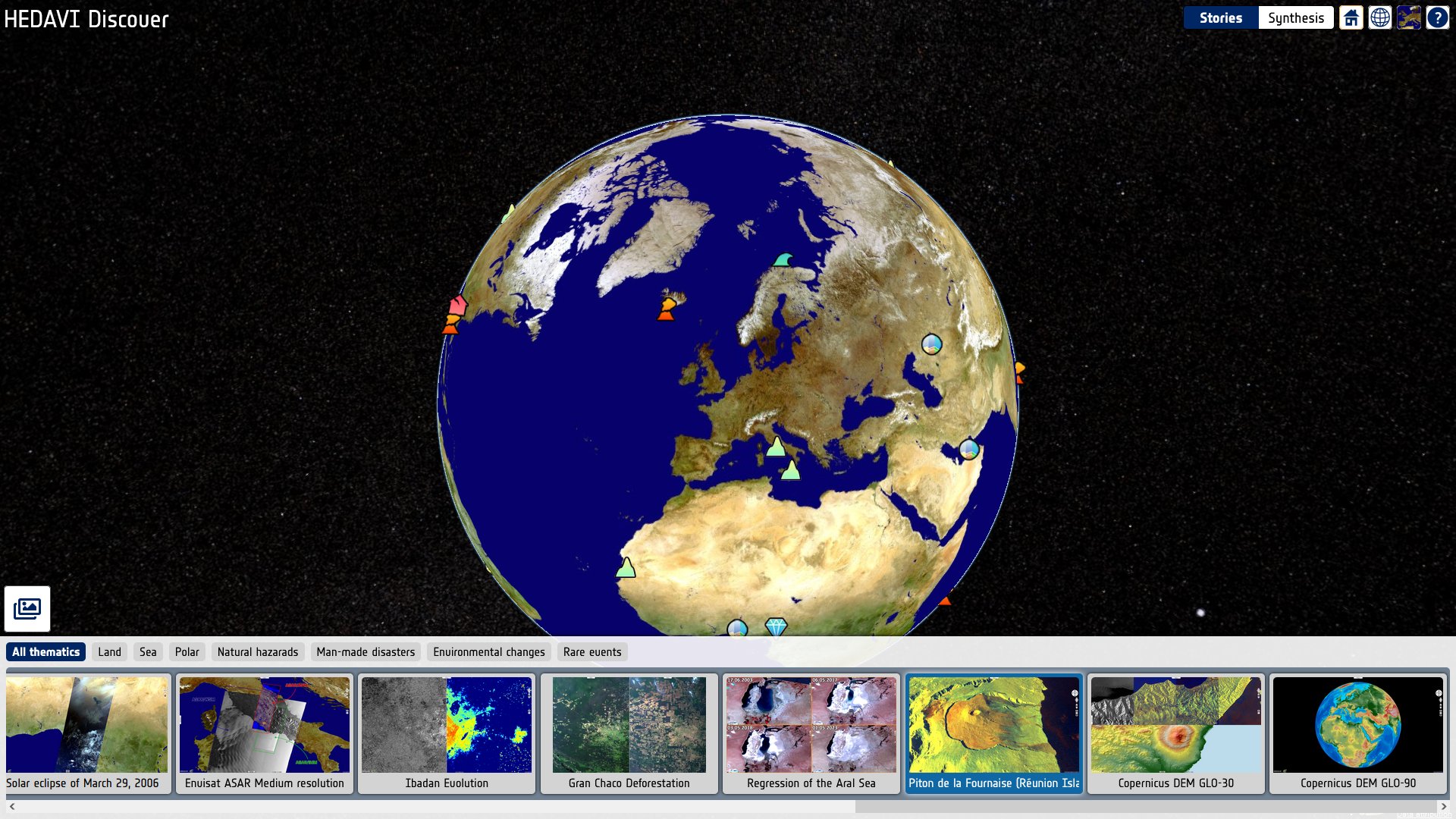 HEDAVI - Stories
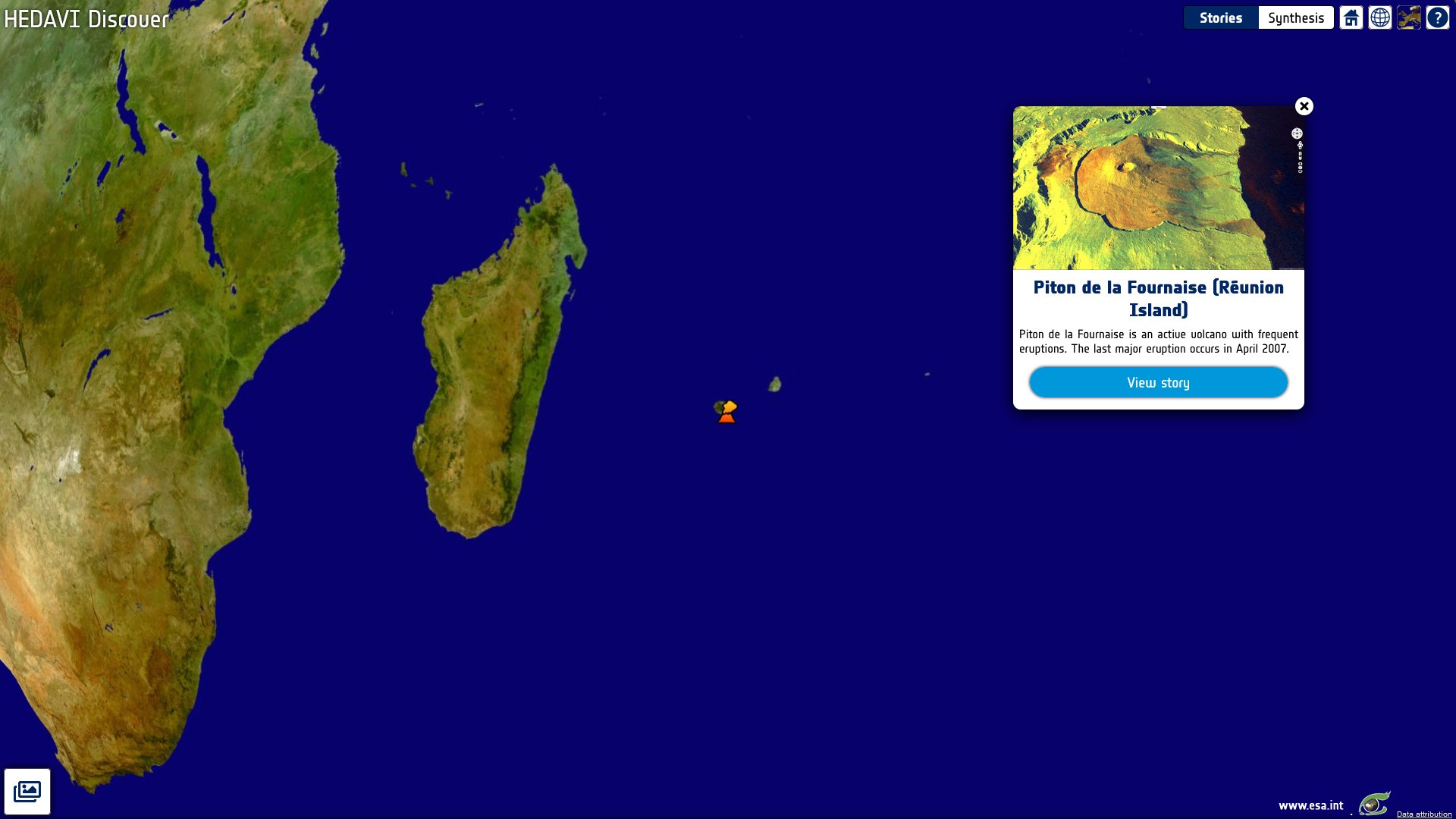 HEDAVI - Stories
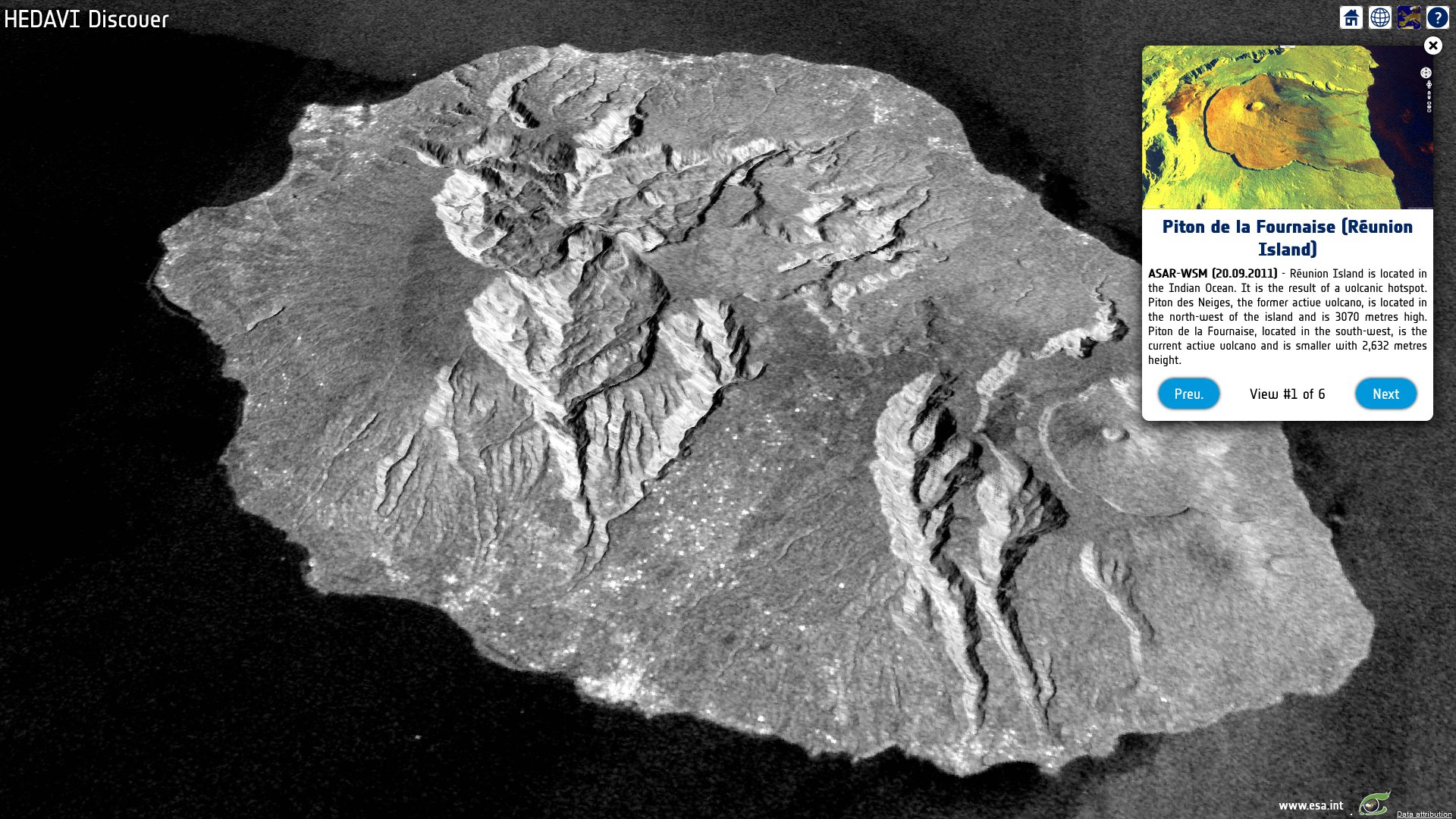 HEDAVI - Stories
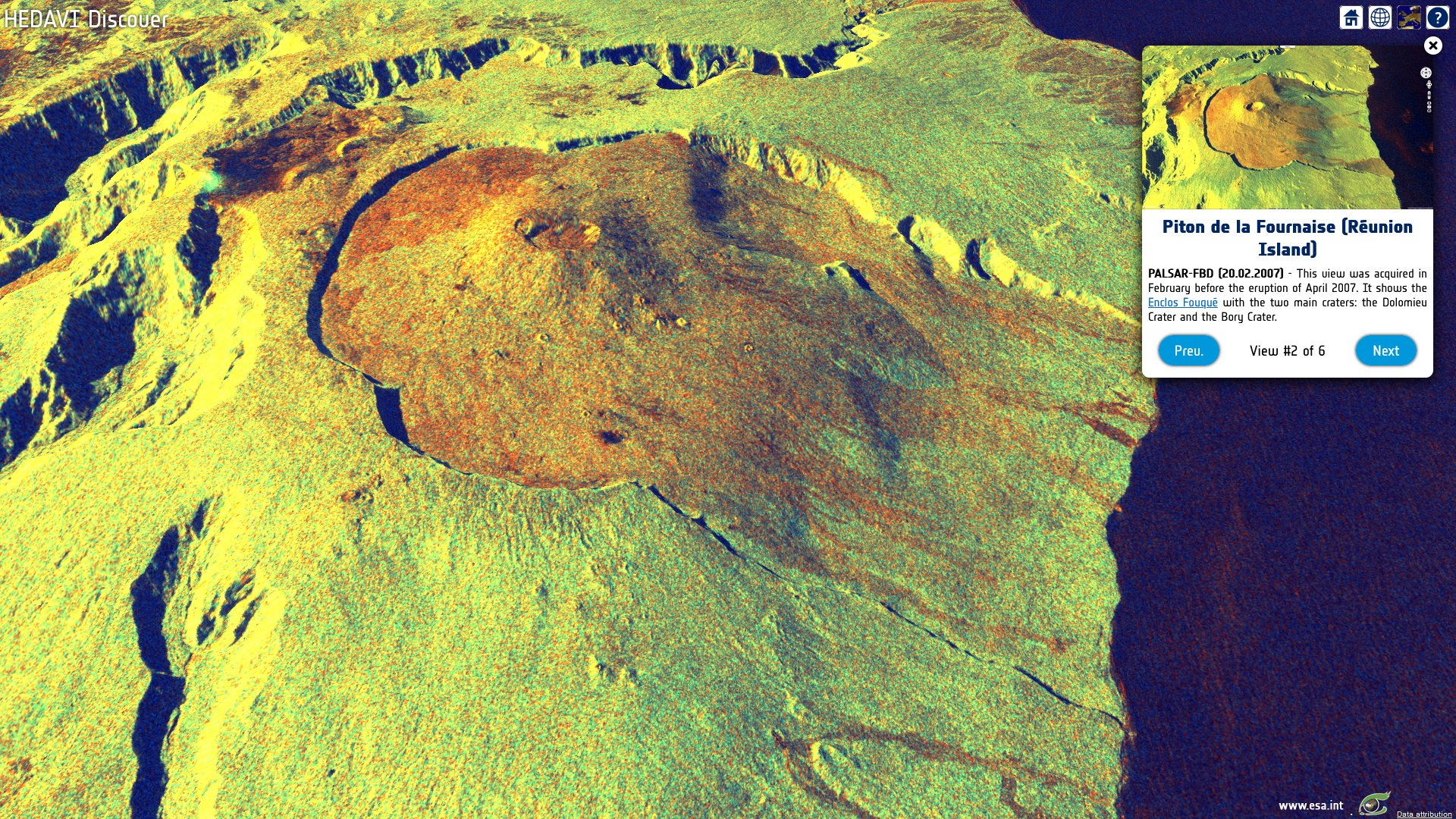 HEDAVI - Stories
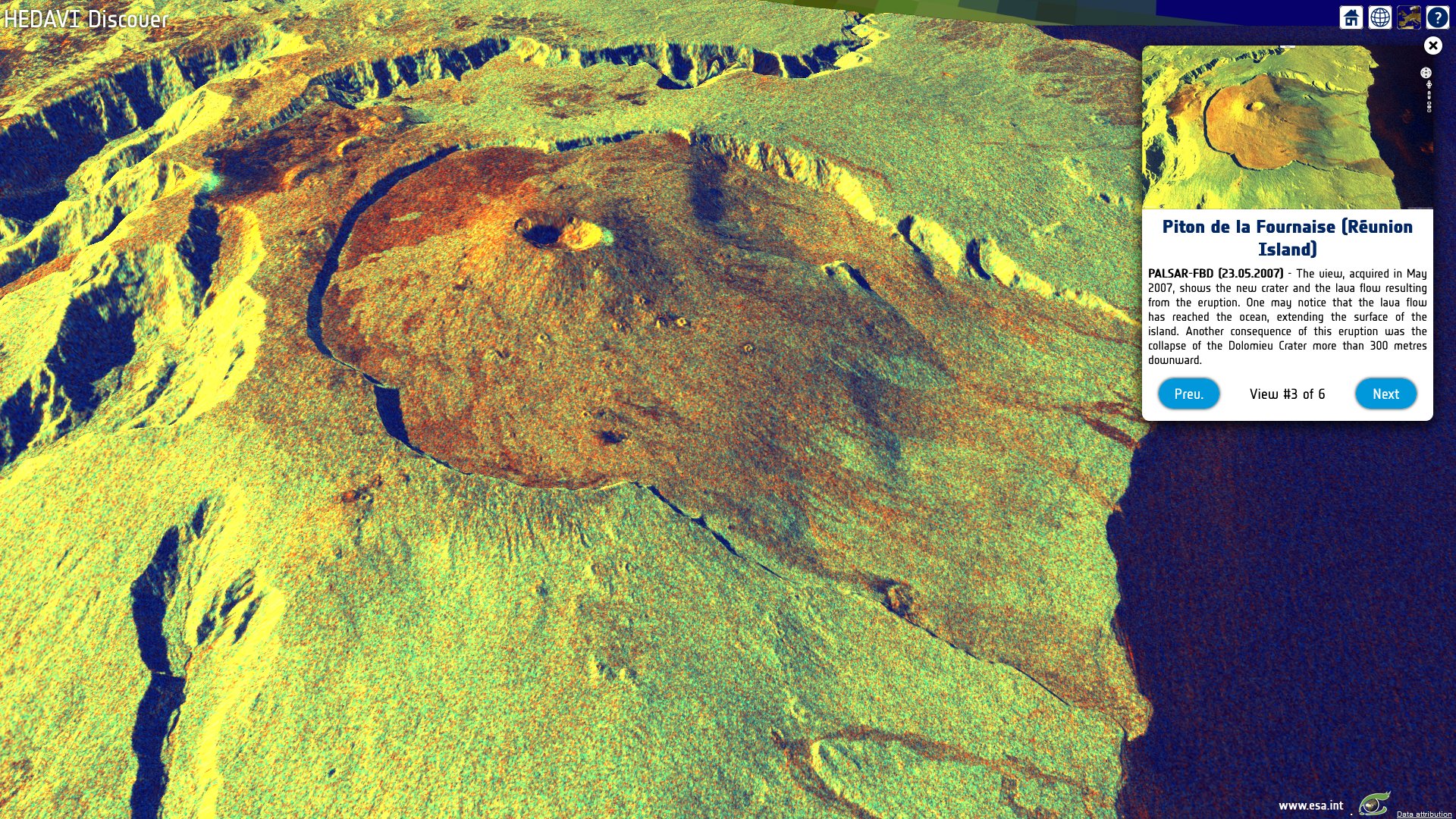 HEDAVI - Stories
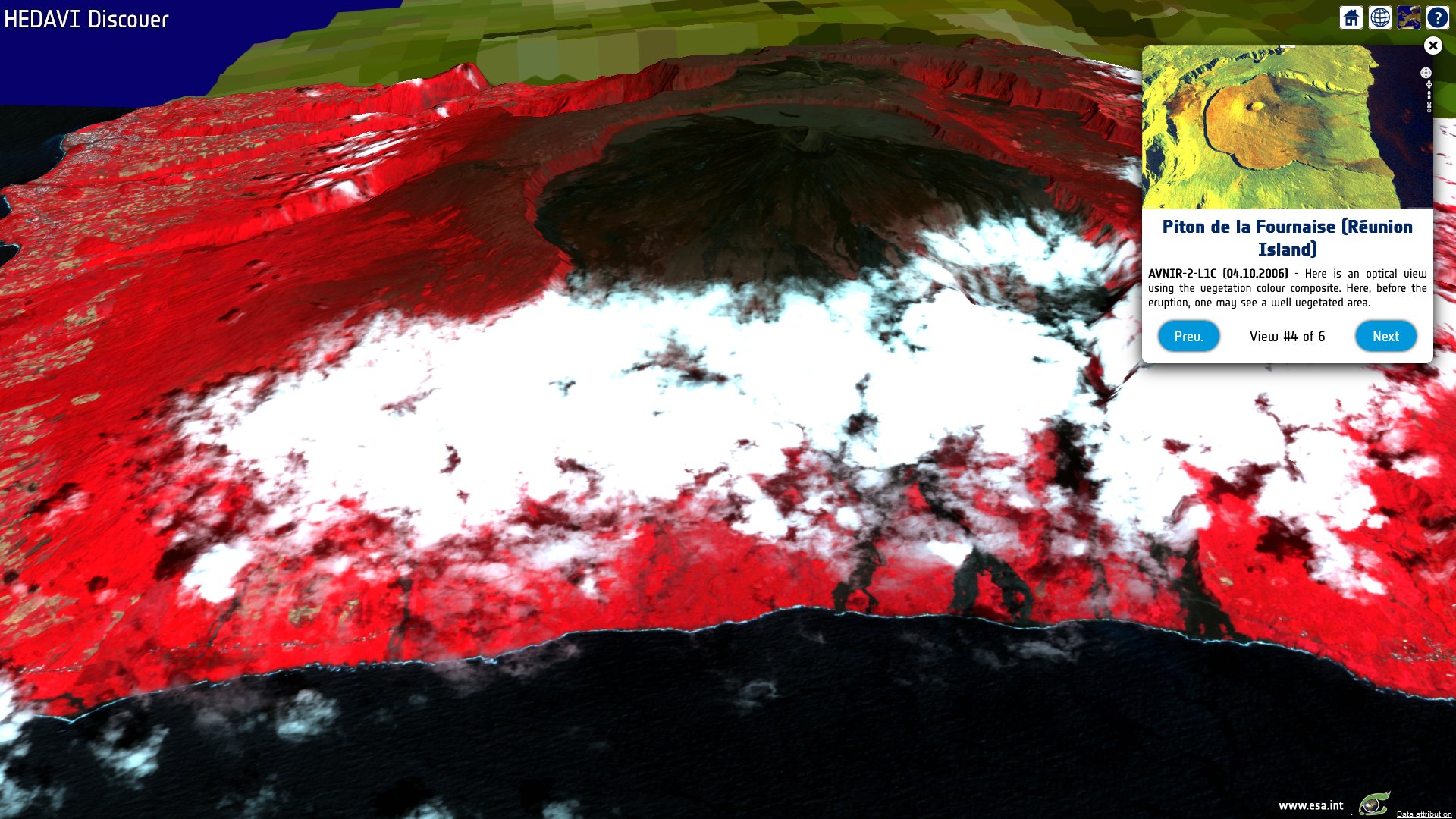 HEDAVI - Stories
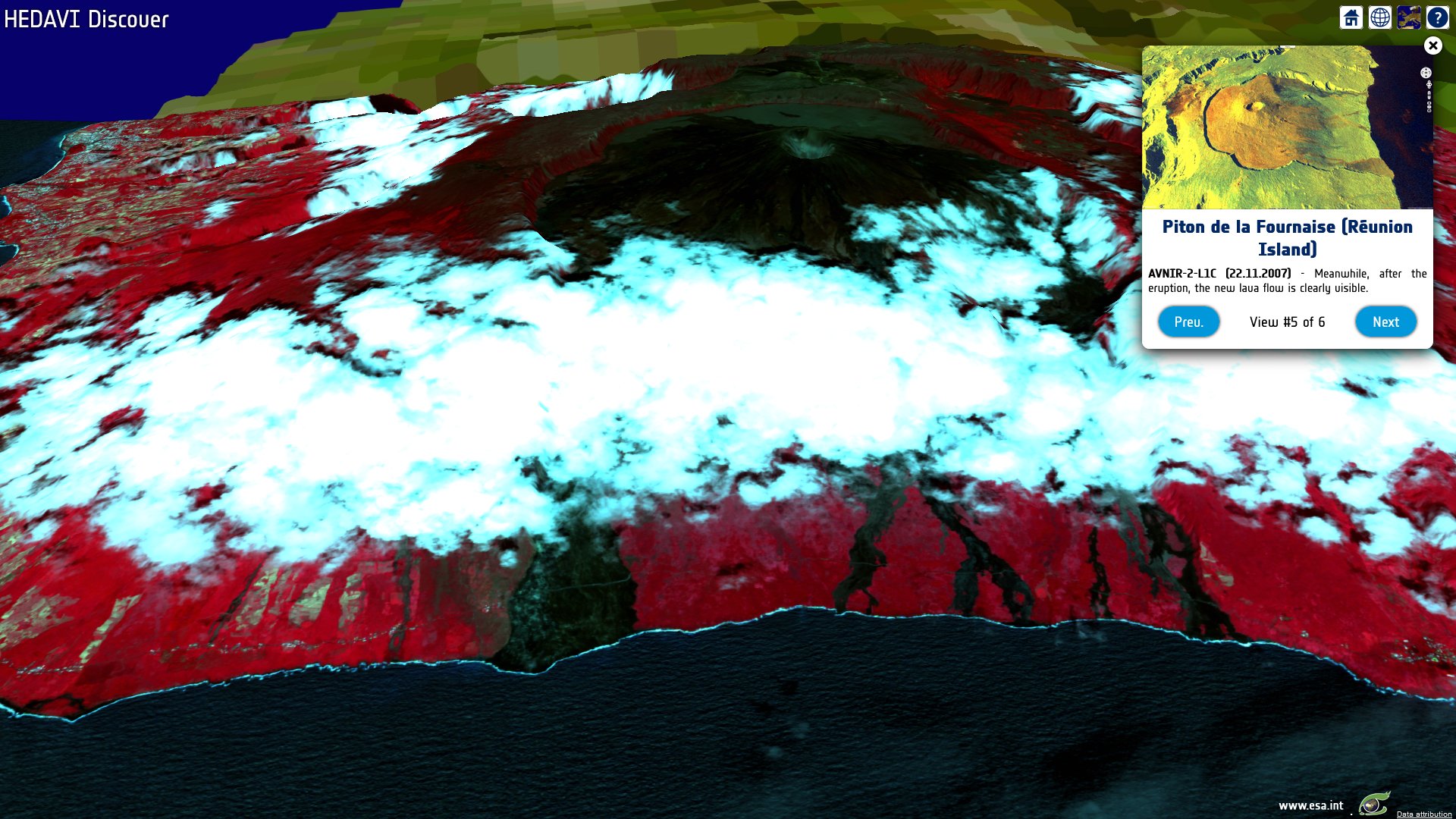 HEDAVI - Stories
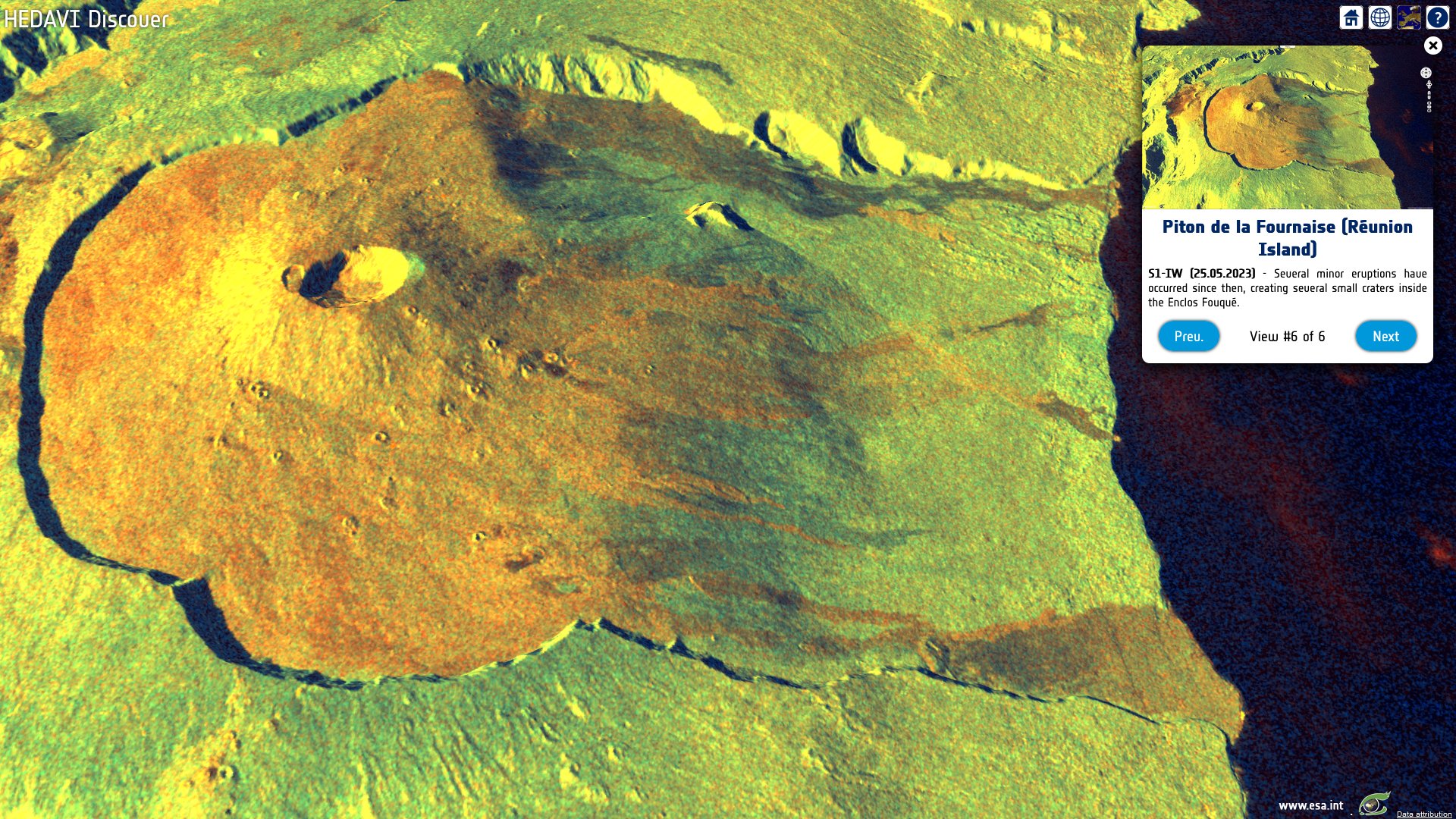 HEDAVI - Synthesis demo
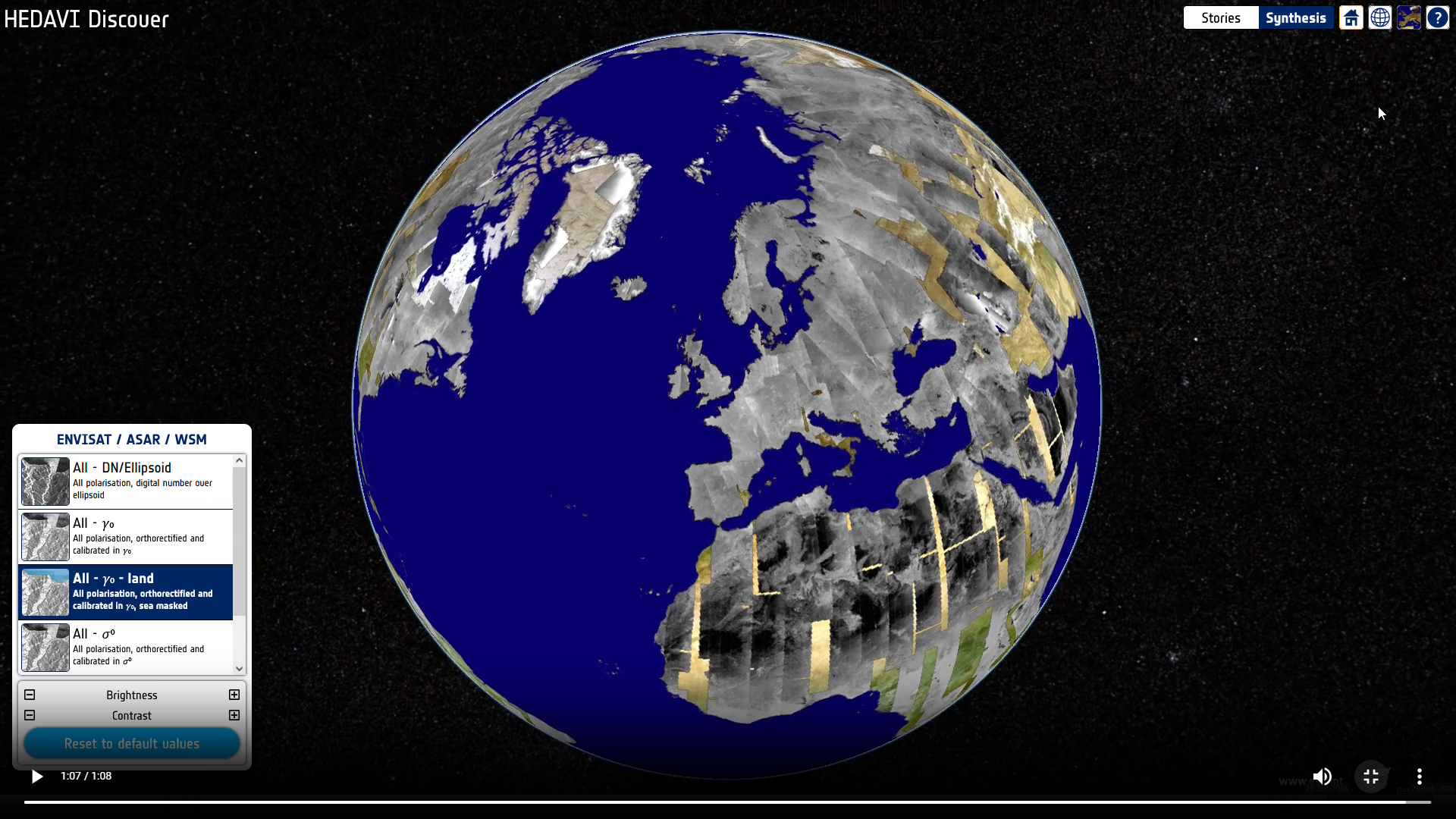 HEDAVI_Discover_Synthesis.mp4
Questions?
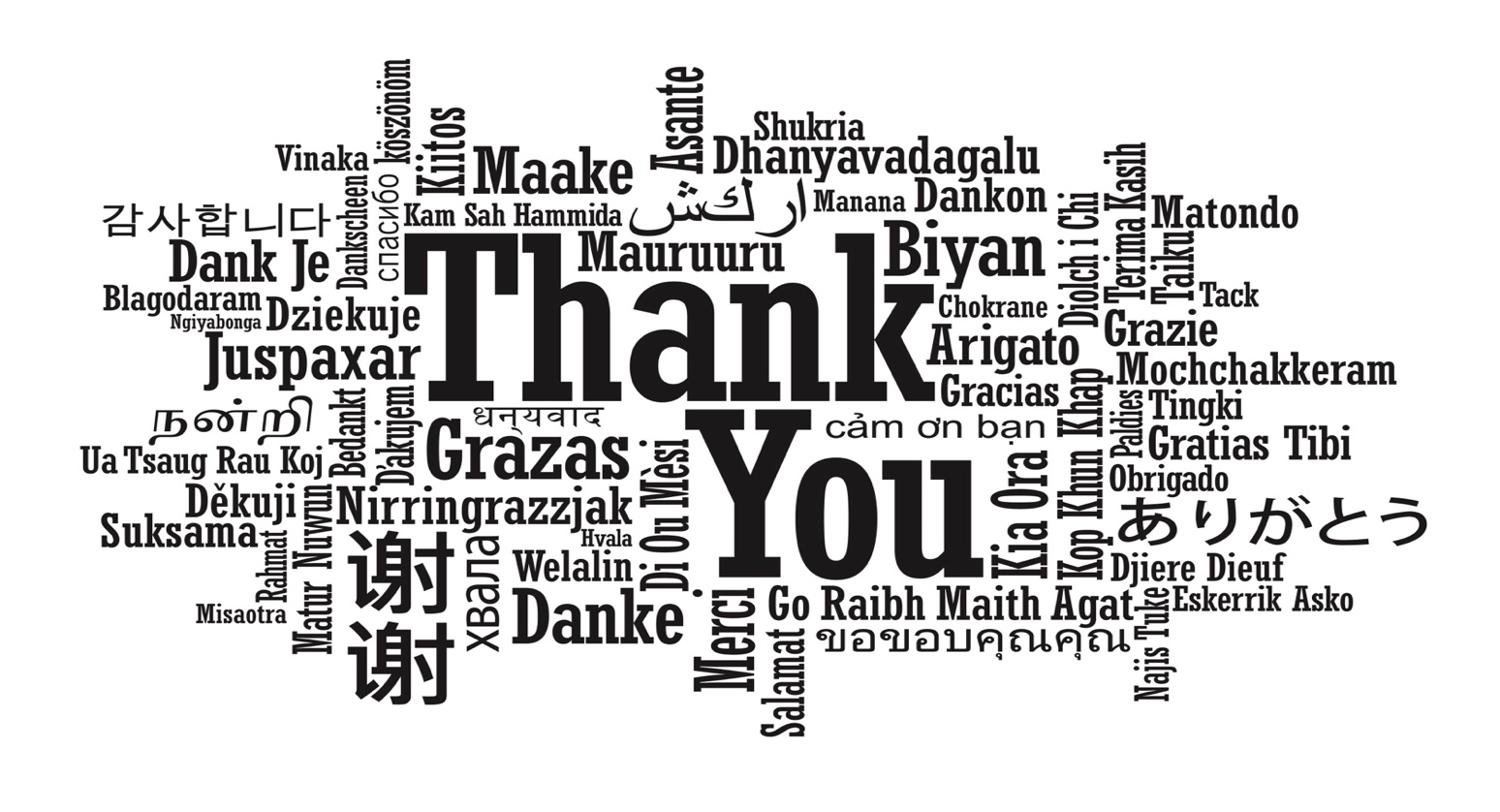 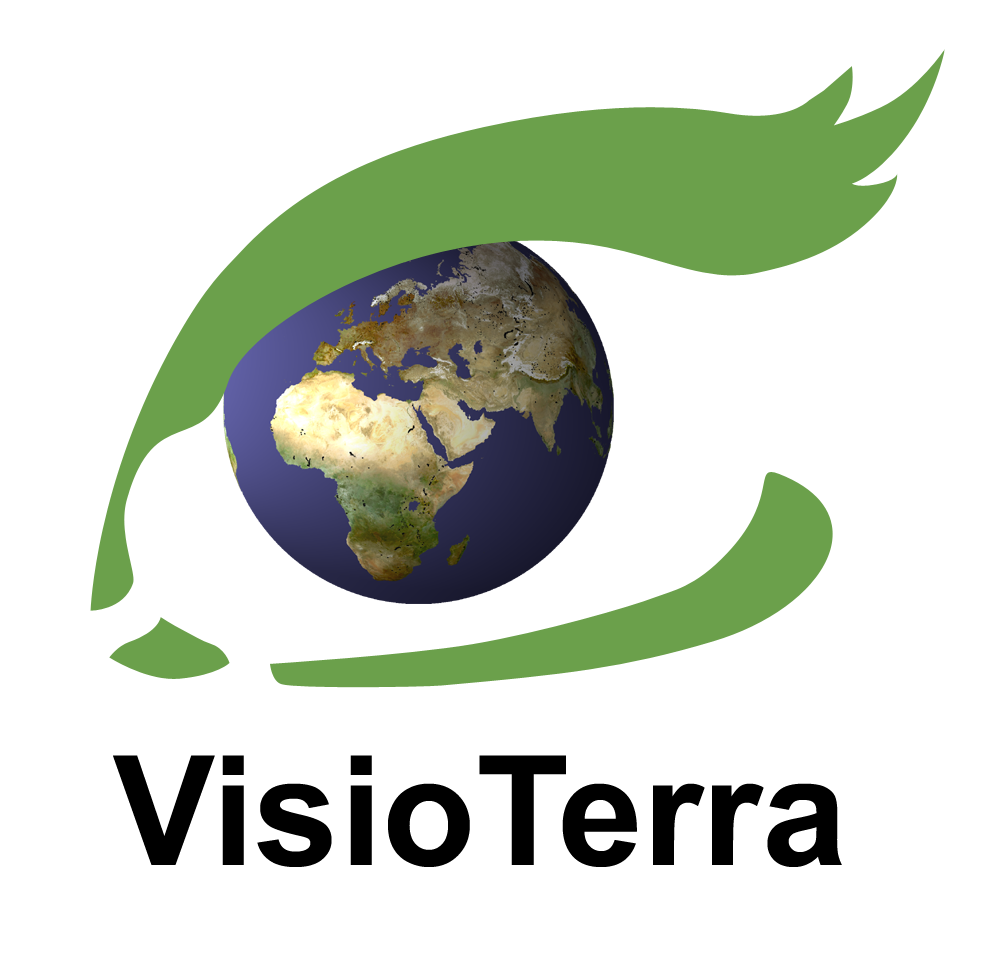 Grégory MAZABRAUD	Project Manager Engineer			gregory.mazabraud@visioterra.fr